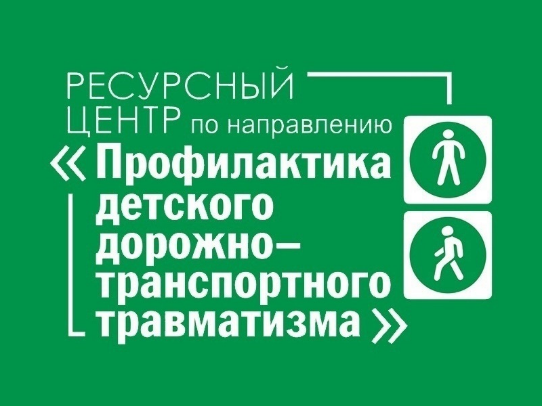 Организация и проведение муниципальных этапов Всероссийского конкурса юных инспекторов движения «Безопасное колесо»
ВИШНЕВСКАЯ ГАЛИНА ВАЛЕНТИНОВНА
КООРДИНАТОР РЕСУРСНОГО ЦЕНТРА ПО ПРОФИЛАКТИКЕ ДЕТСКОГО ДОРОЖНО-ТРАНСПОРТНОГО ТРАВМАТИЗМА
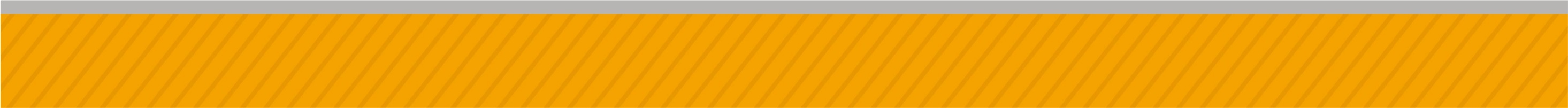 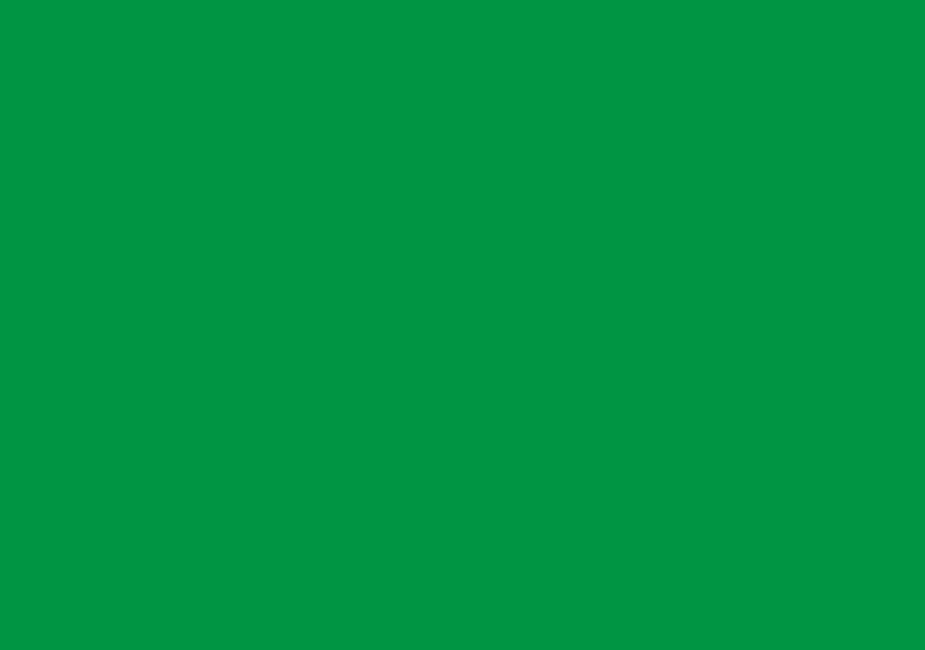 ФЕВРАЛЬ 2025 ГОД
МАЙ 2024
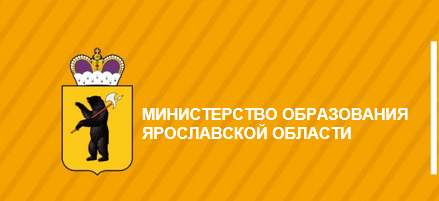 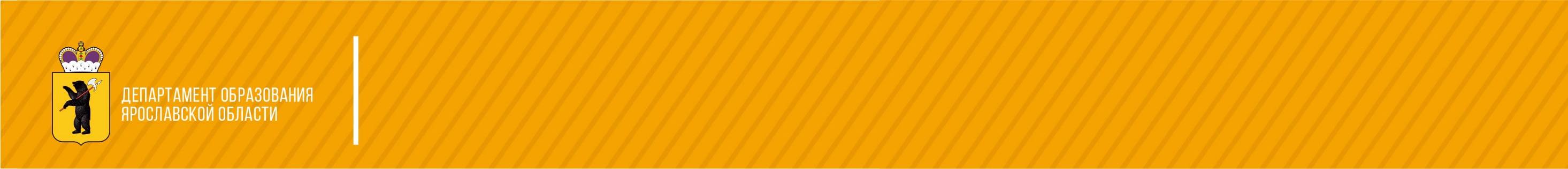 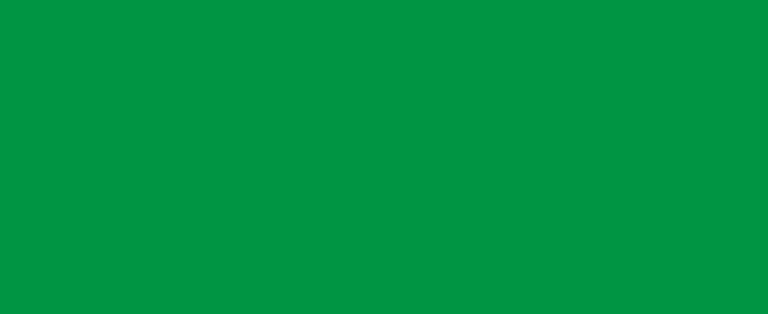 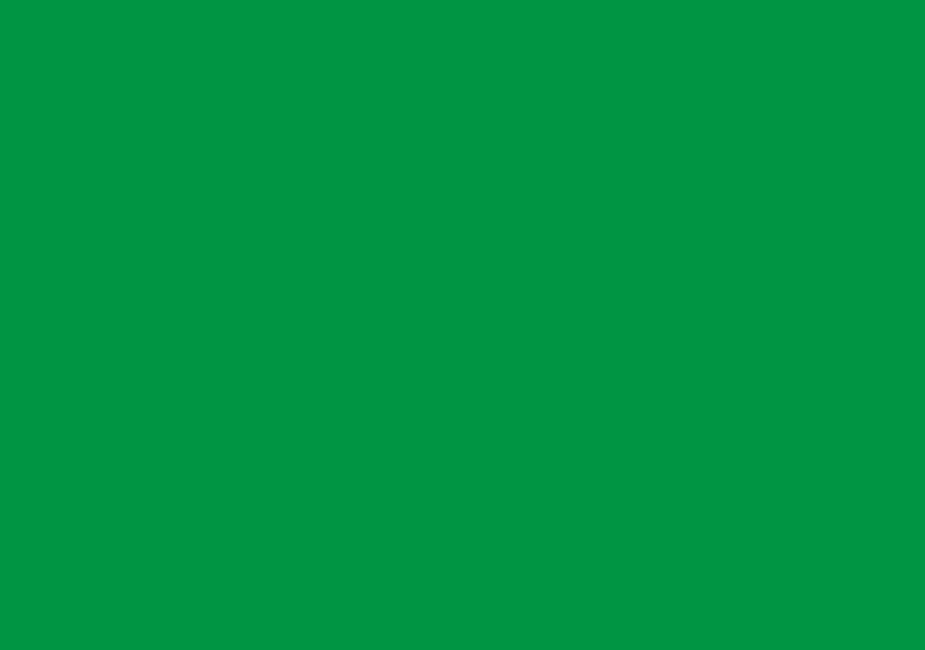 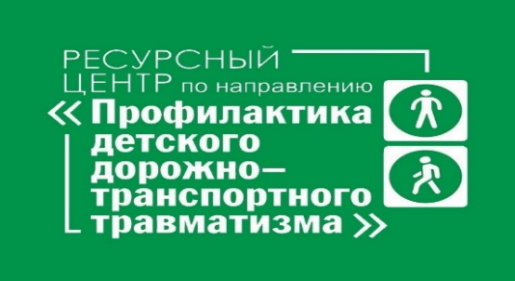 Реализация региональной целевой программы «Повышение безопасности дорожного движения в Ярославской области» на 2020–2024 годы
Профилактика детского дорожно-транспортного травматизма РРЦ
МИНИСТЕРСТВО ОБРАЗОВАНИЯЯРОСЛАВСКОЙ ОБЛАСТИ
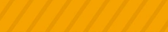 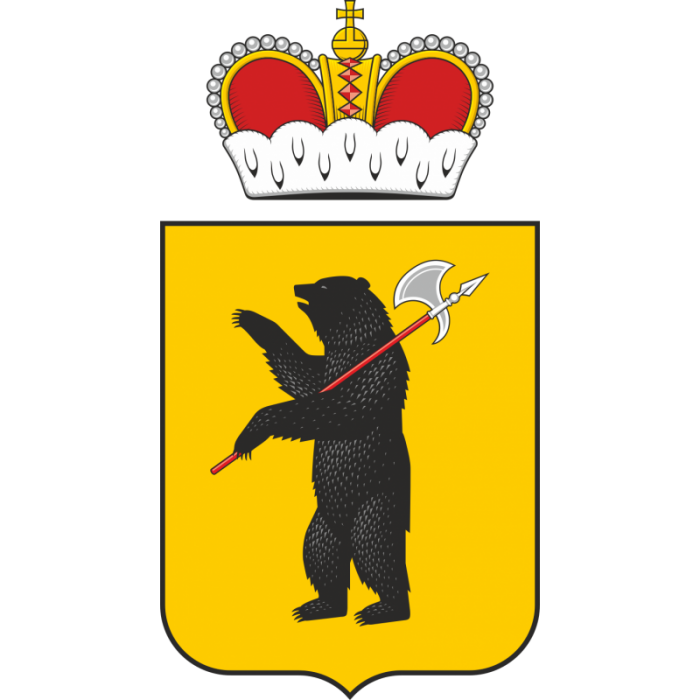 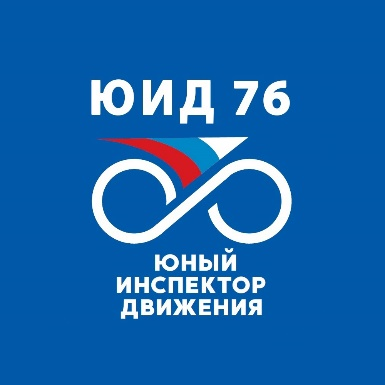 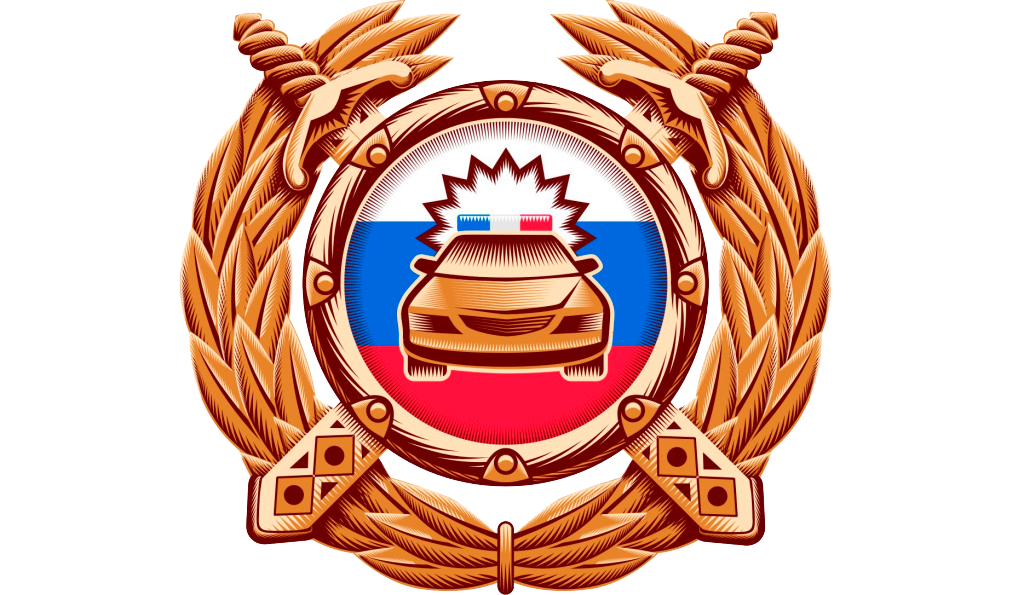 Министерство образования
УГИБДД УМВД России по ЯО
ООДЮО «ЮИД»
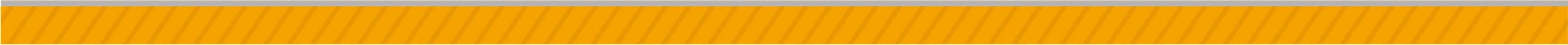 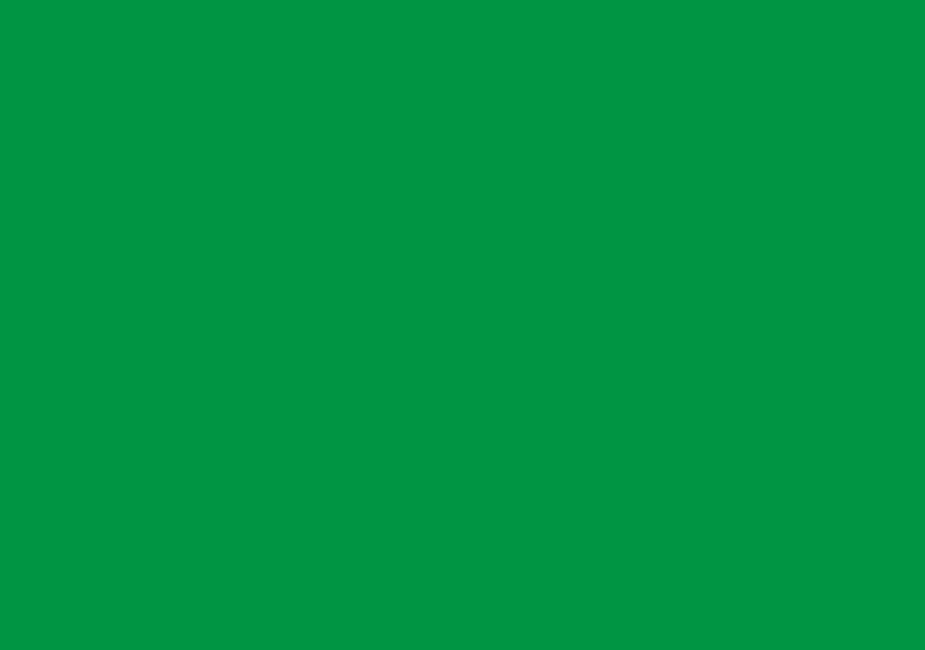 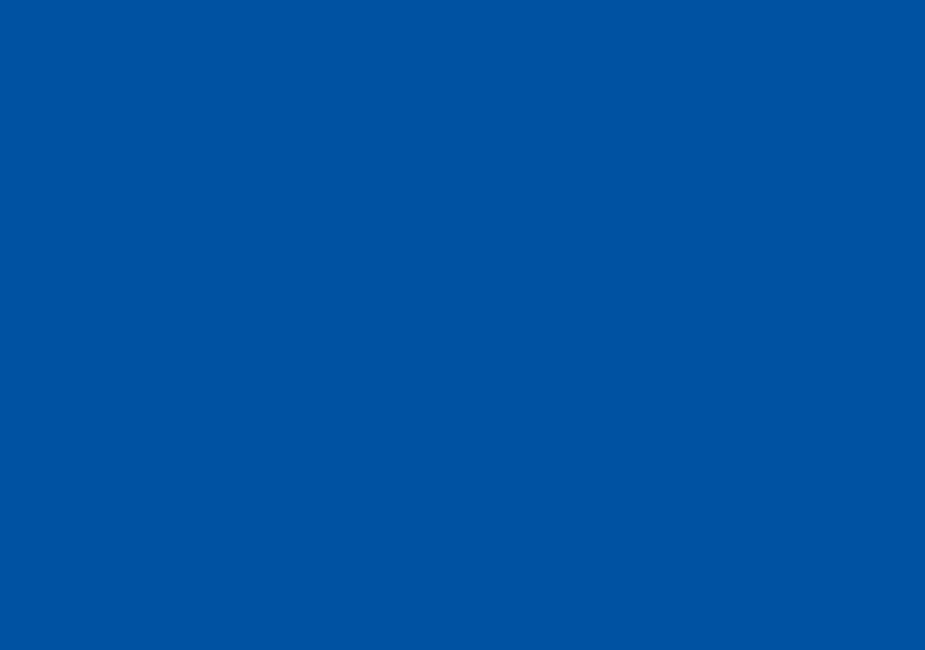 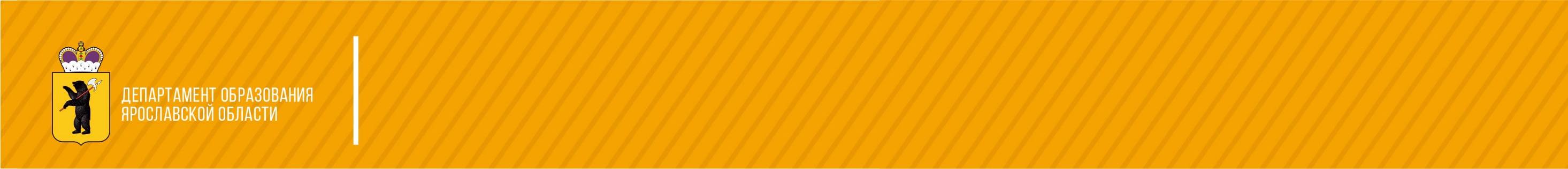 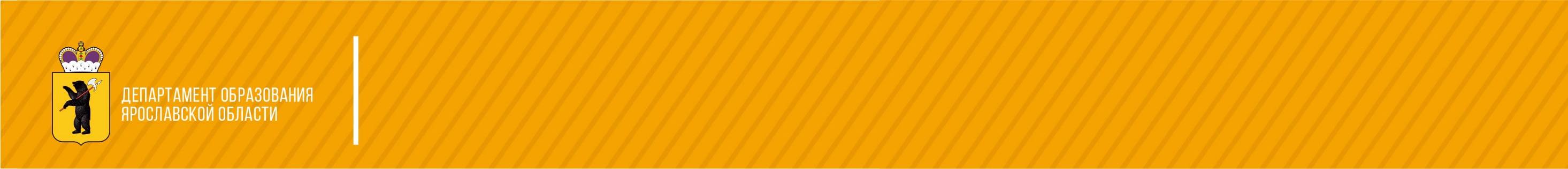 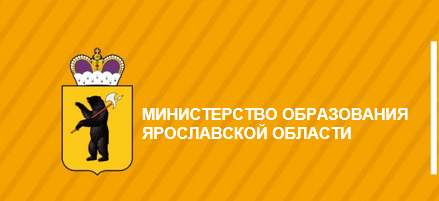 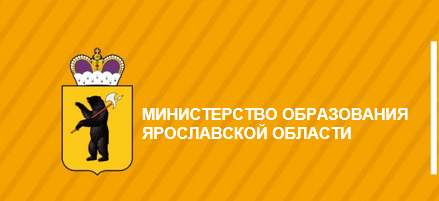 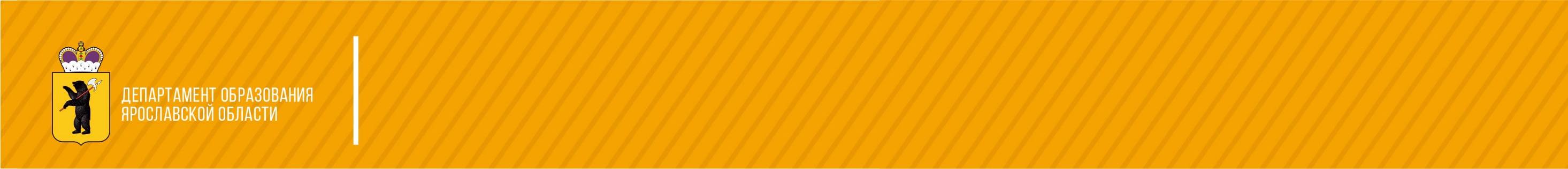 Организация и проведение муниципальных этапов всероссийского конкурса юных инспекторов движения безопасное колесо
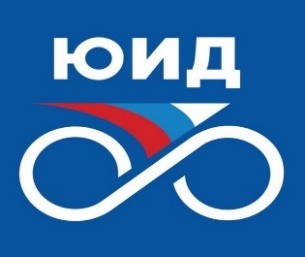 Работа по профилактике детского-дорожно-транспортного травматизма
Работа по профилактике детского-дорожно-транспортного травматизма
Деятельность отрядов ЮИД
Этапы
Станции
Теоретические знания БДД:
Знатоки правил дорожного движения
Блок ОБЖ
Блок СИМ

Знания основ оказания первой помощи(теория и практика)
Фигурное вождение
Автогородок
Творческий конкурс 
в форме агитбригады
Школьный – в течении года
Муниципальный – апрель-декабрь
Региональный – март 
Всероссийский – октябрь
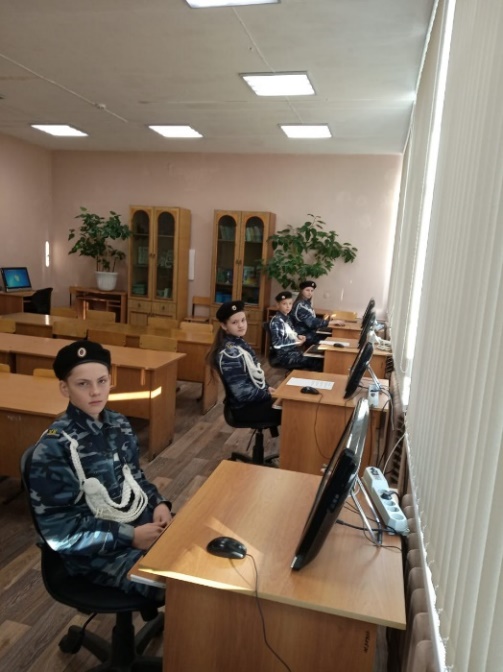 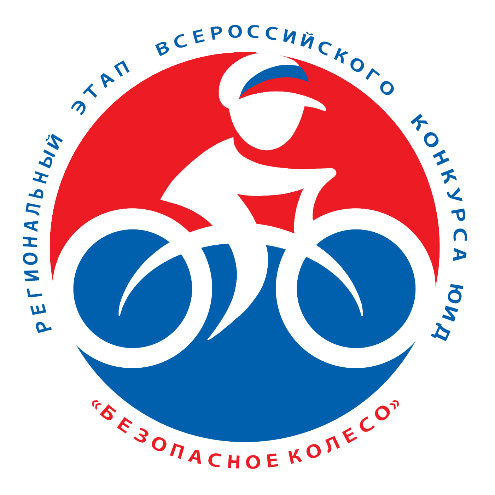 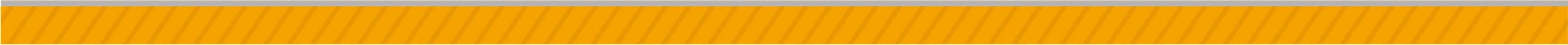 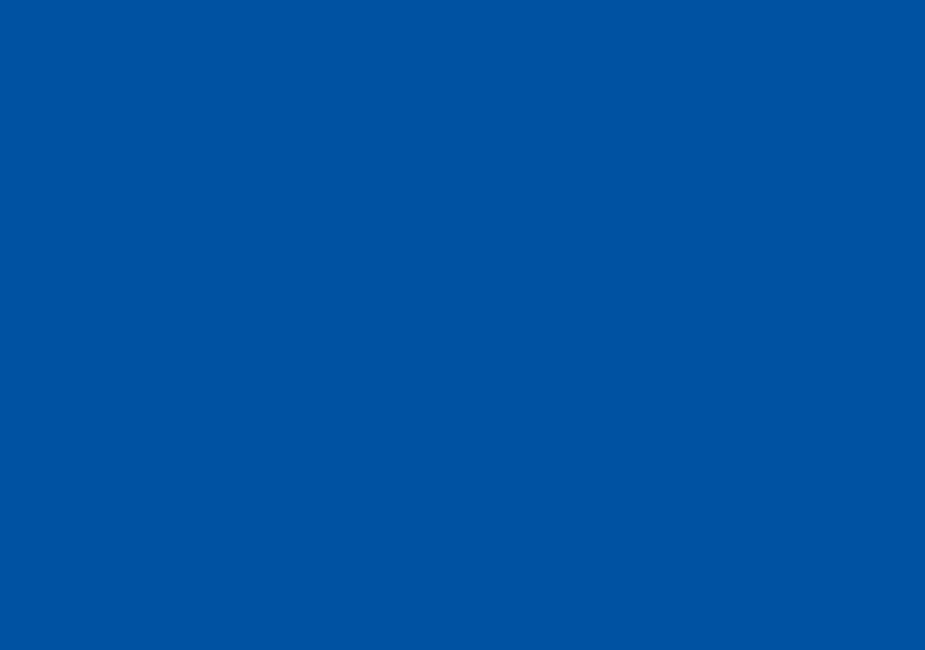 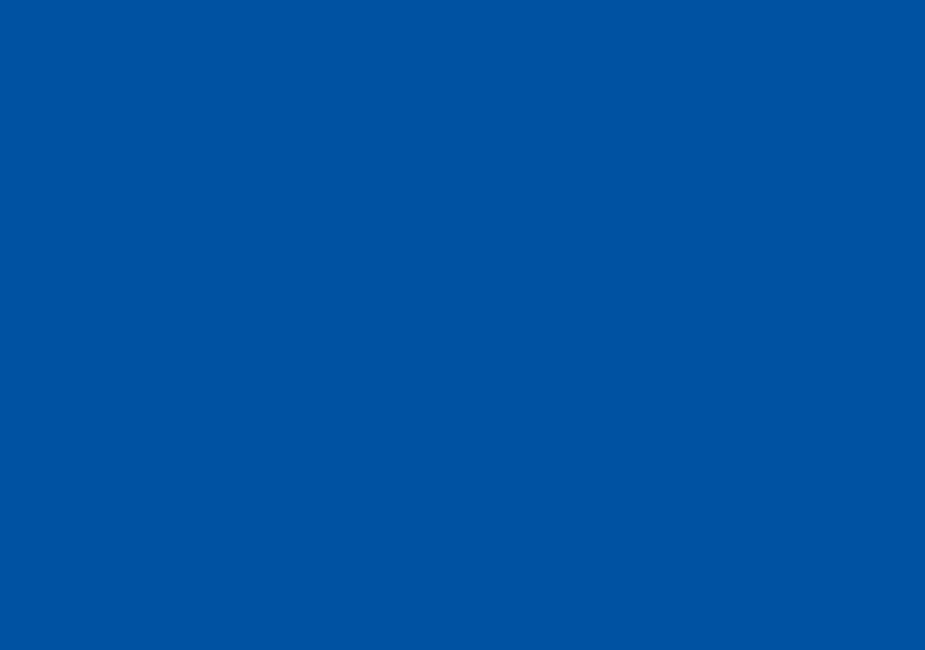 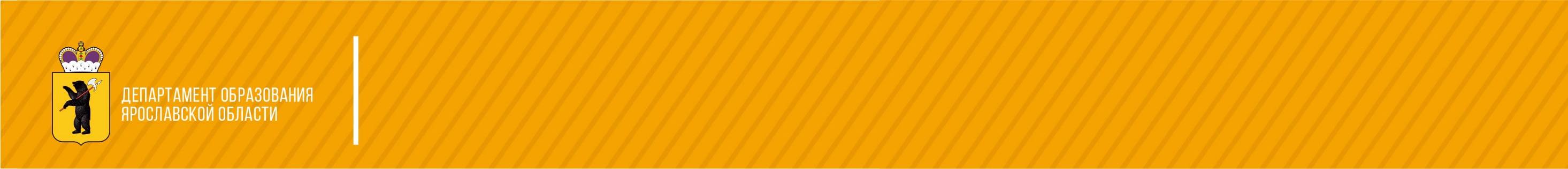 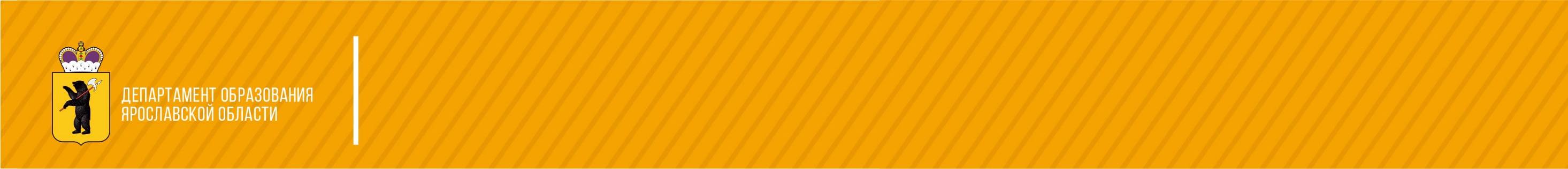 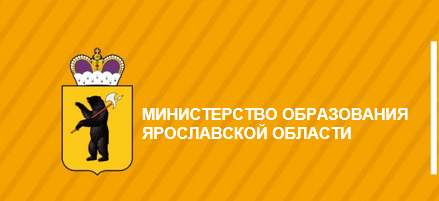 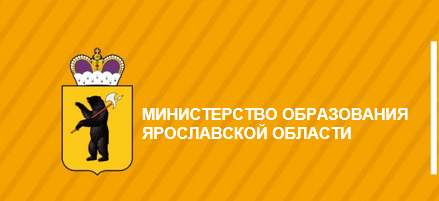 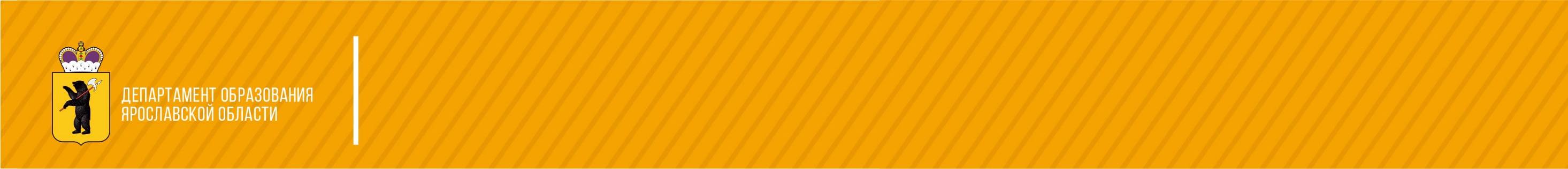 Организация и проведение муниципальных этапов всероссийского конкурса юных инспекторов движения безопасное колесо
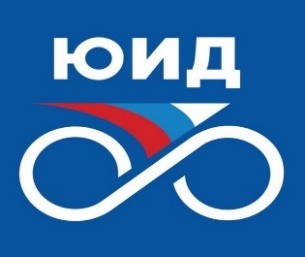 Работа по профилактике детского-дорожно-транспортного травматизма
Работа по профилактике детского-дорожно-транспортного травматизма
Деятельность отрядов ЮИД
Фигурное вождение
Знания основ оказания первой помощь
Велосипед выделяется каждому участнику в соответствии с его ростом: с диаметром колёс 20 дюймов для детей, рост которых от 125 до 140 см; с диаметром колёс 24 дюйма для детей, рост которых от 141 см и выше.
бинты, зонты, кушаки, ремни, аптечка, рюкзак, манекен
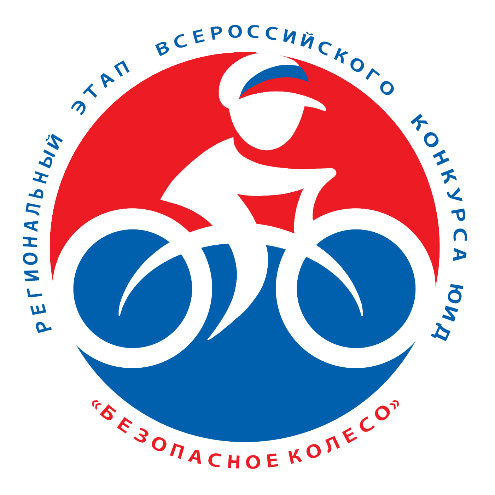 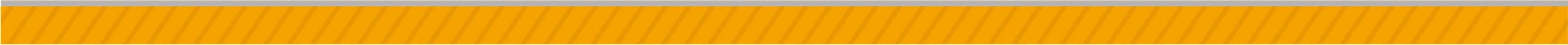 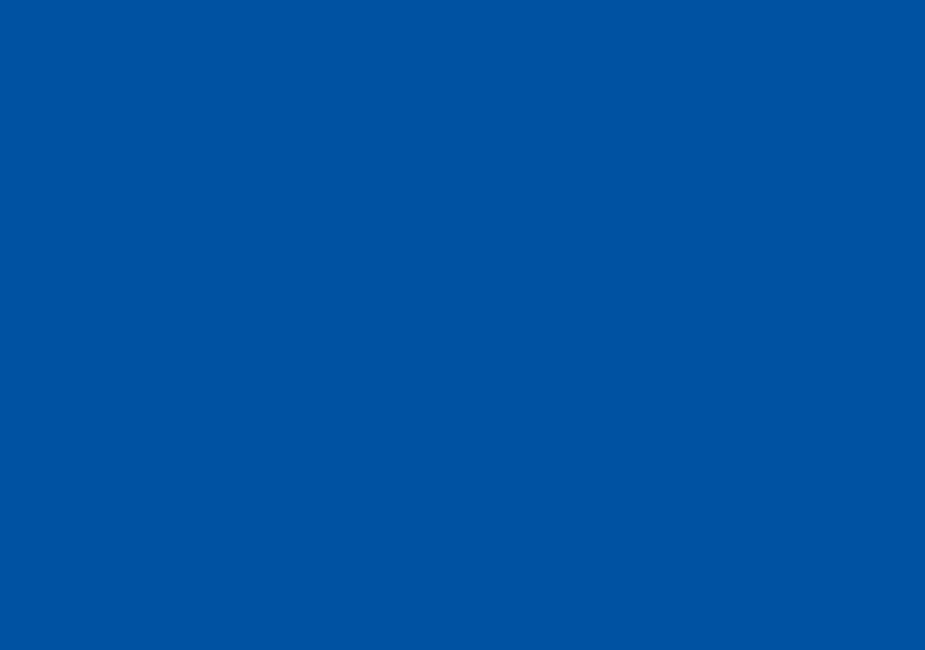 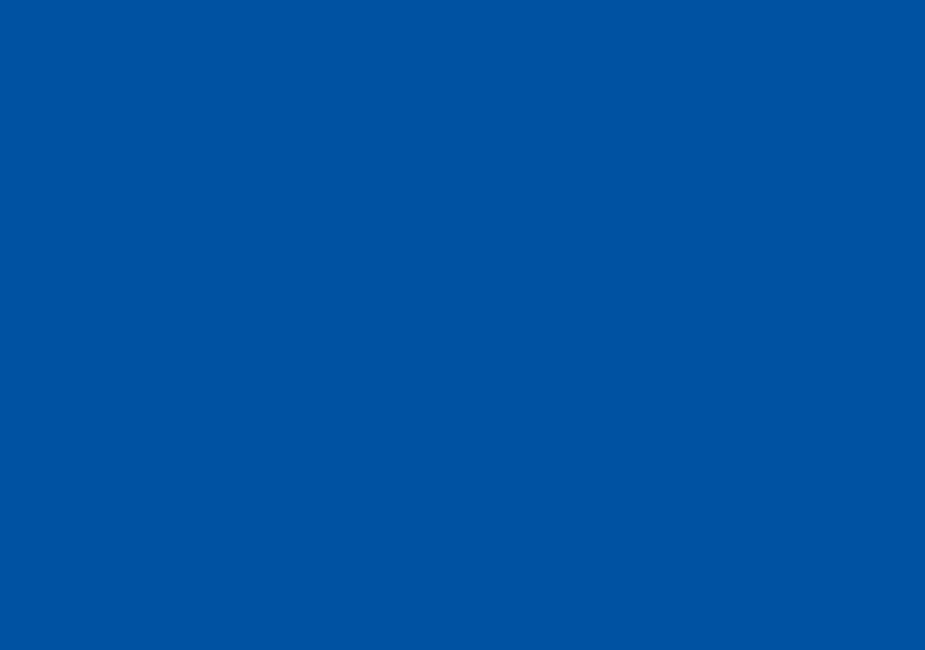 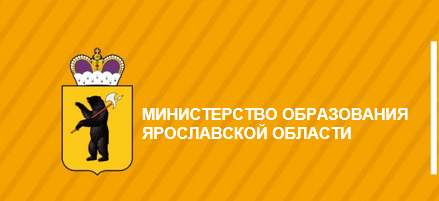 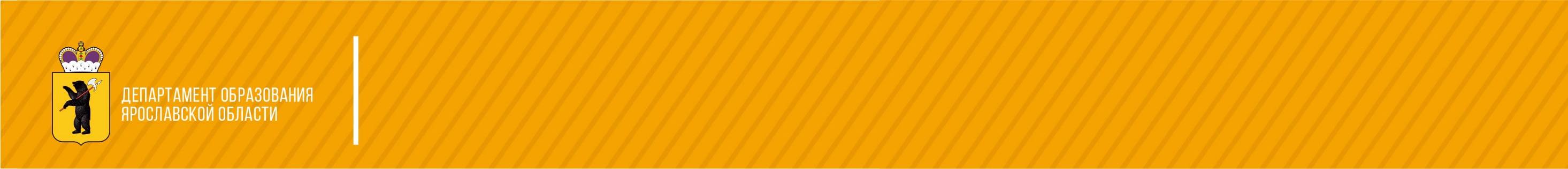 Схема проведения станции «Автогородок»
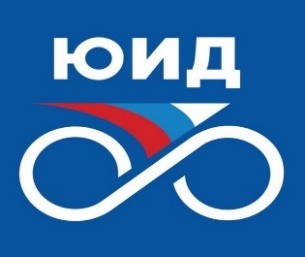 Работа по профилактике детского-дорожно-транспортного травматизма
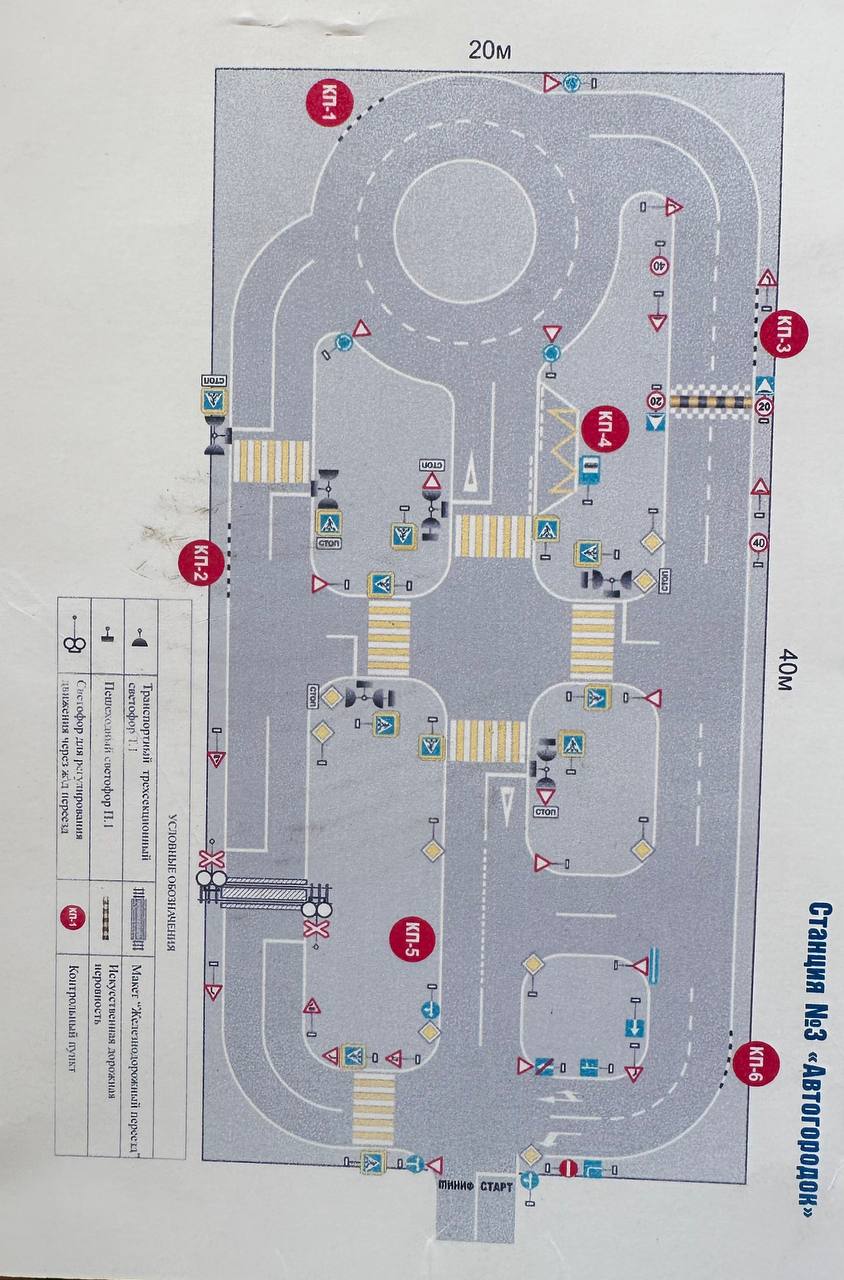 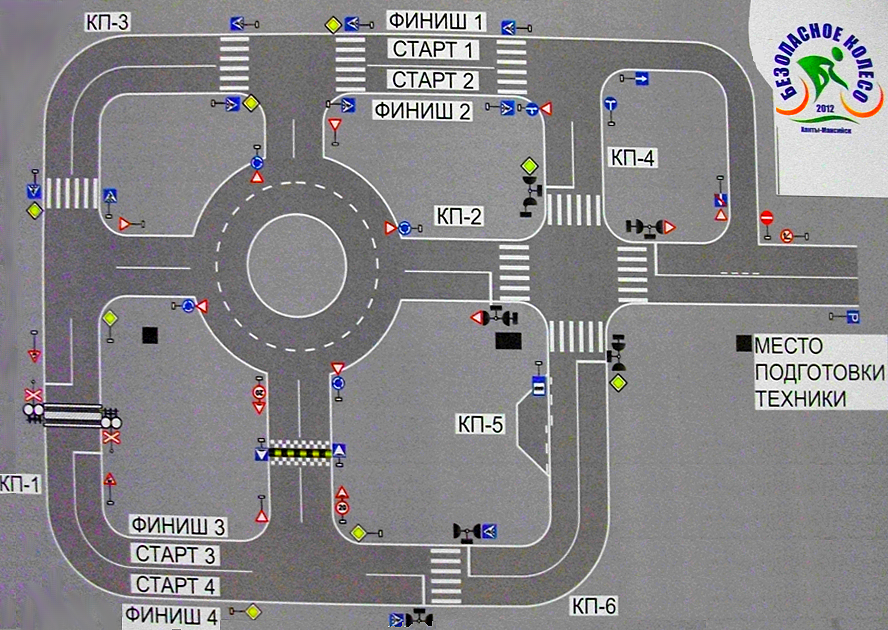 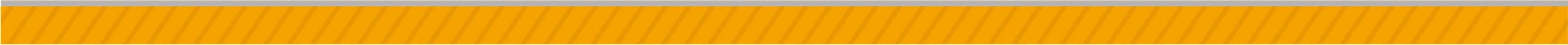 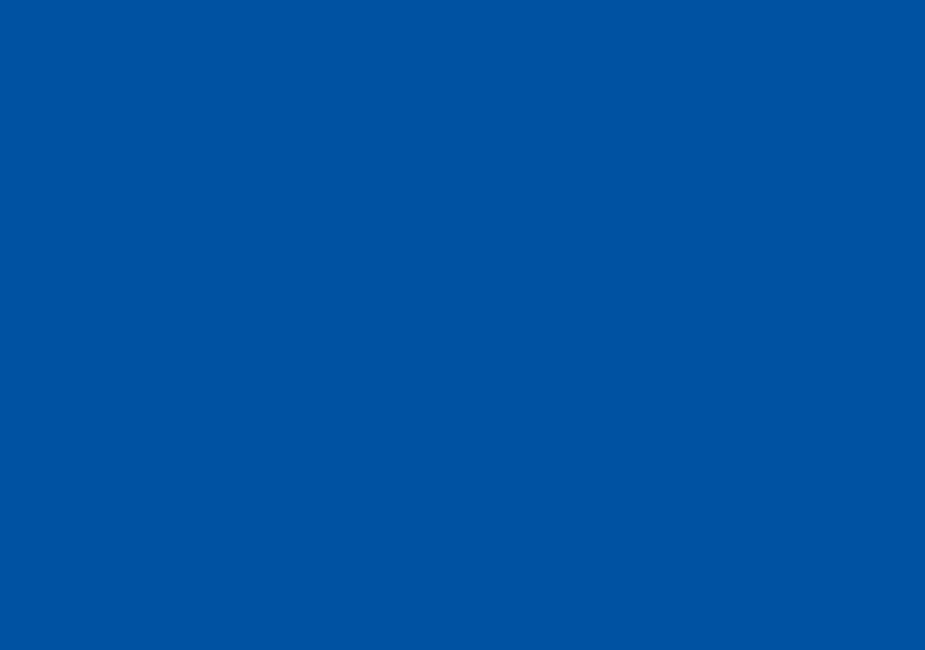 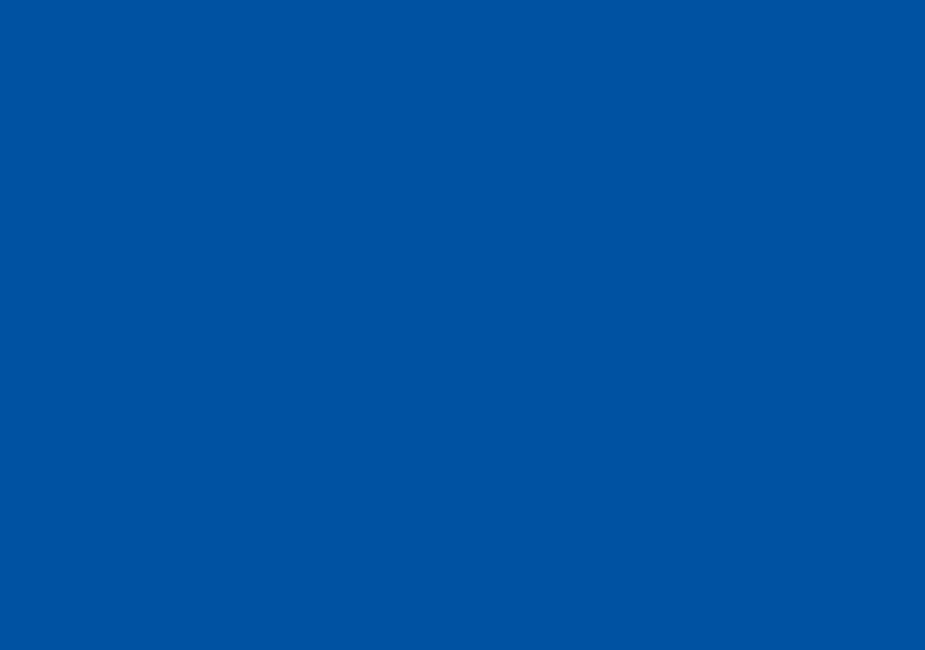 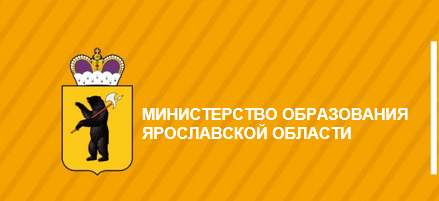 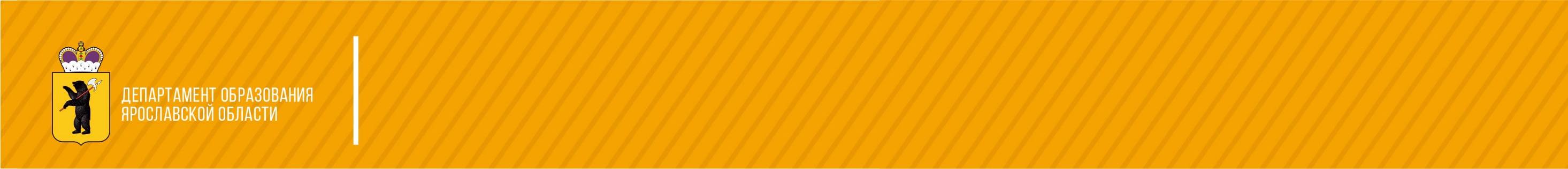 Где можно взять вопросы или посмотреть, как они выглядят
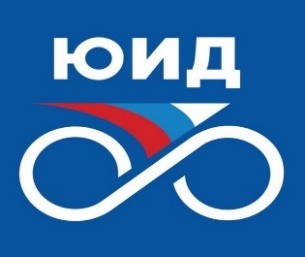 Работа по профилактике детского-дорожно-транспортного травматизма
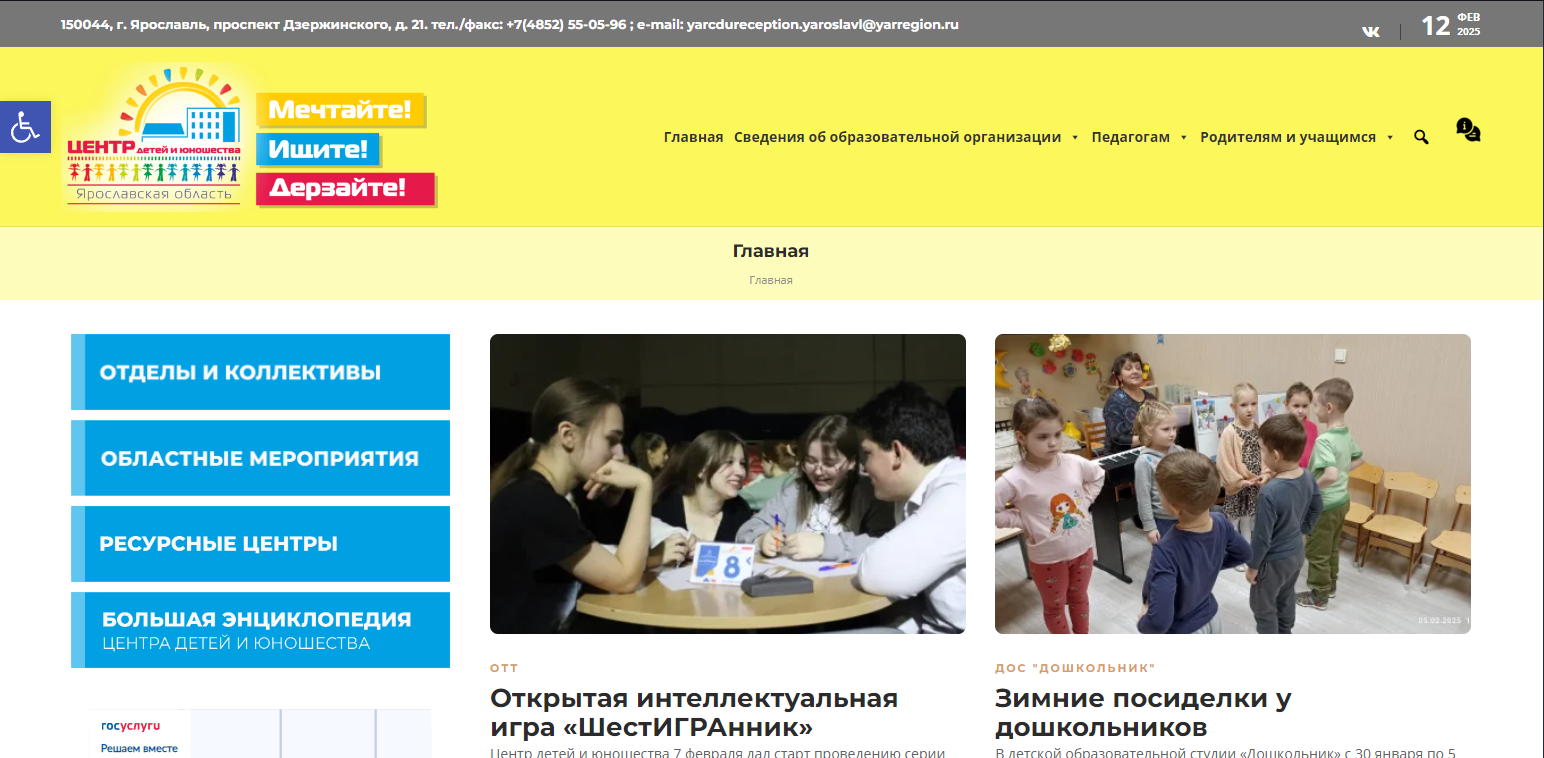 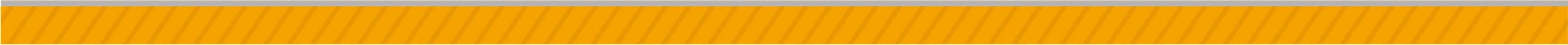 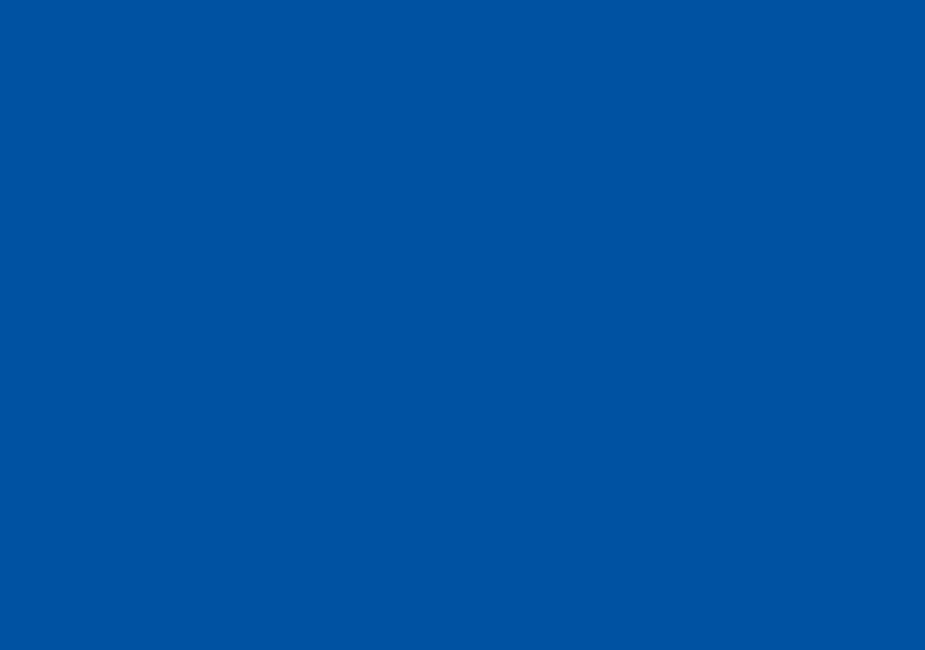 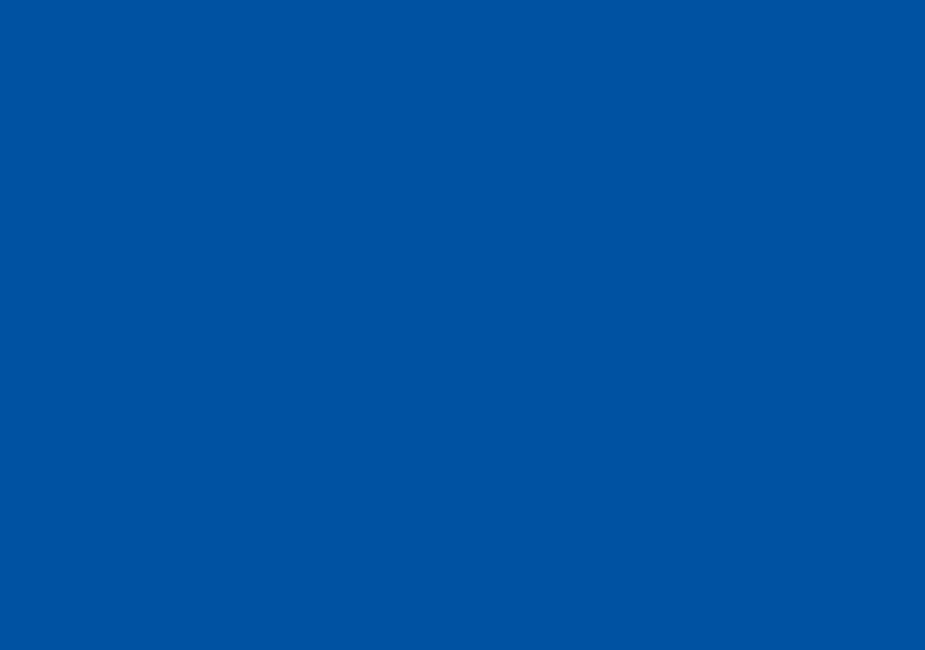 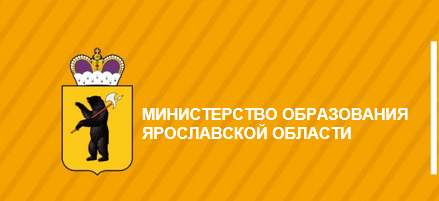 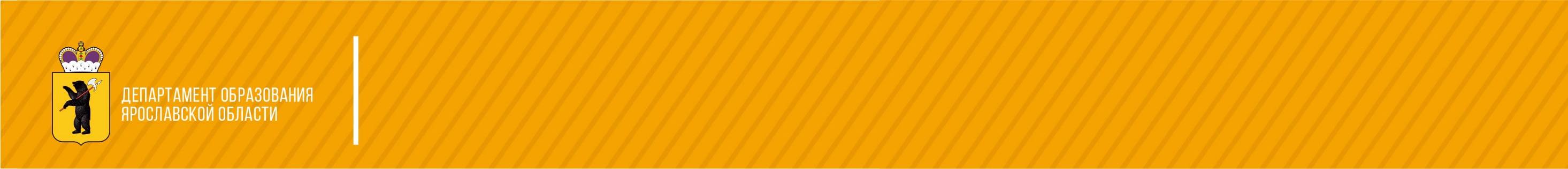 Где можно взять вопросы или посмотреть, как они выглядят
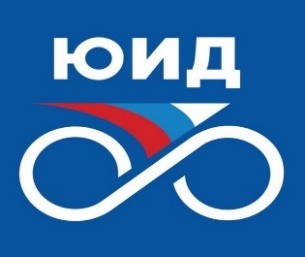 Работа по профилактике детского-дорожно-транспортного травматизма
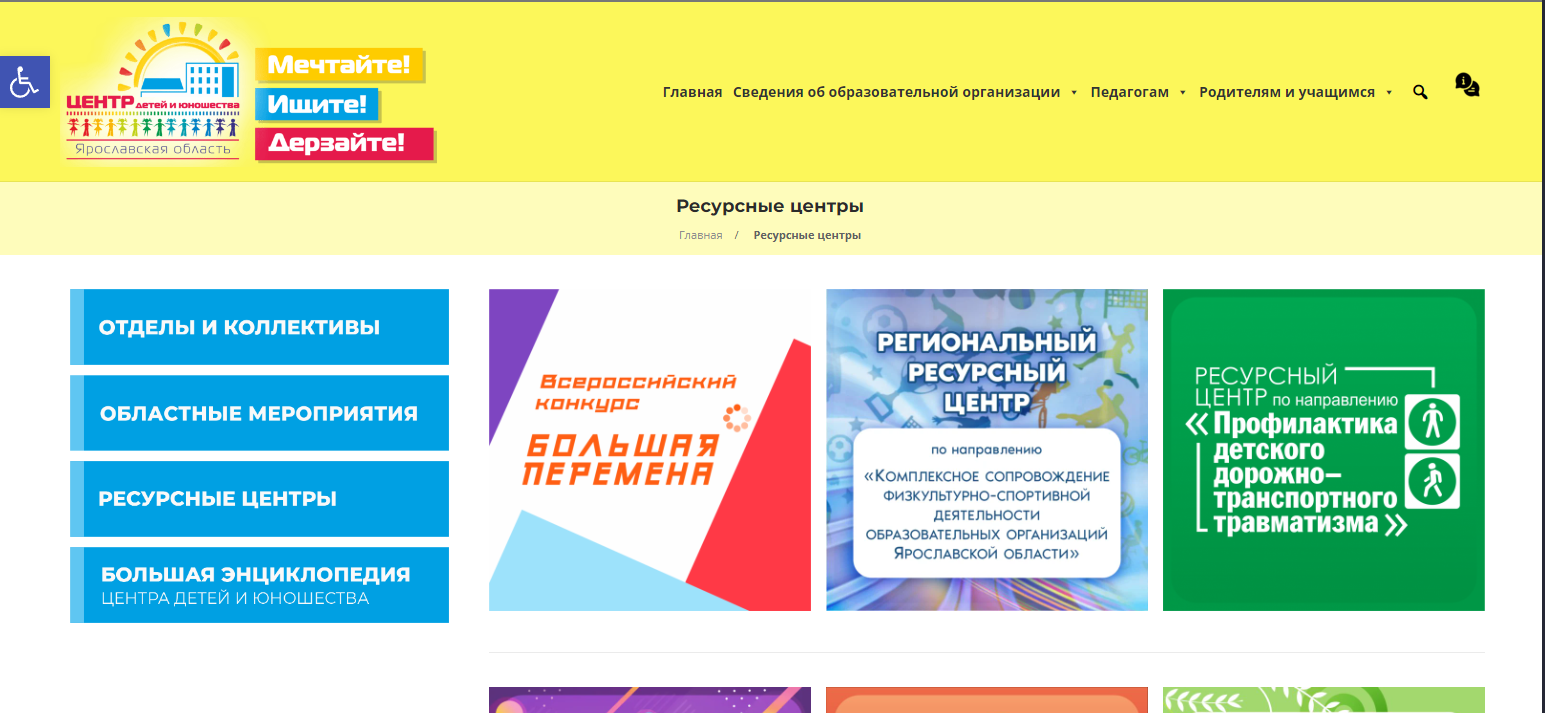 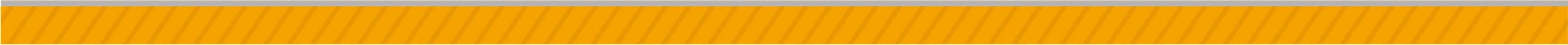 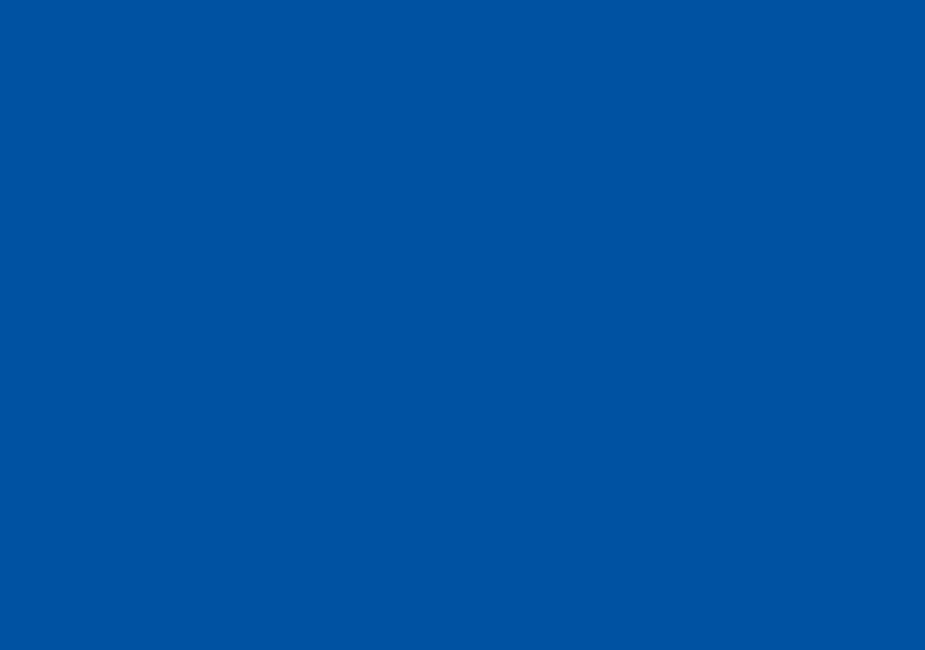 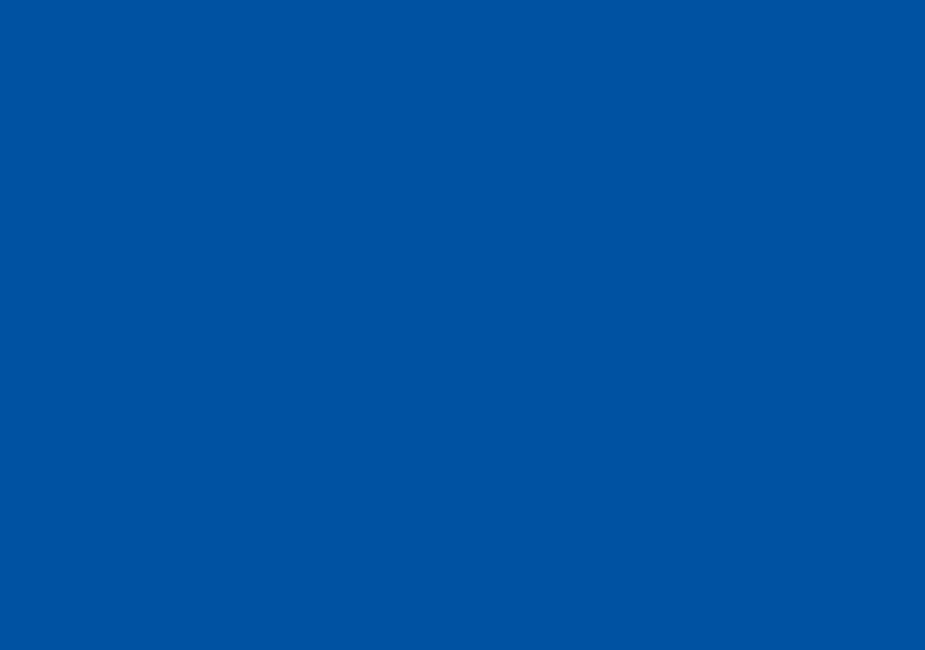 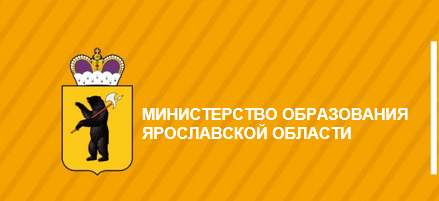 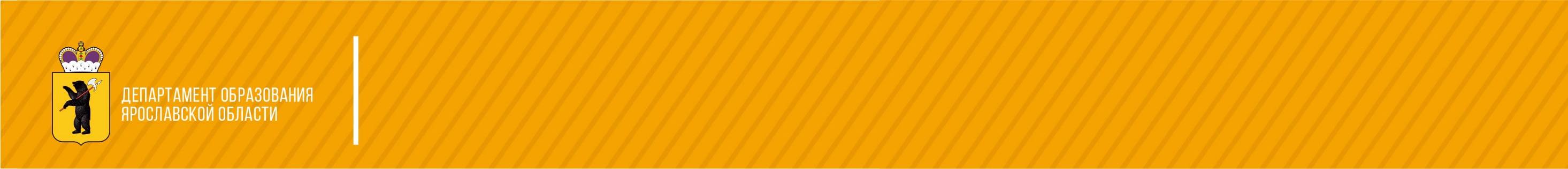 Где можно взять вопросы или посмотреть, как они выглядят
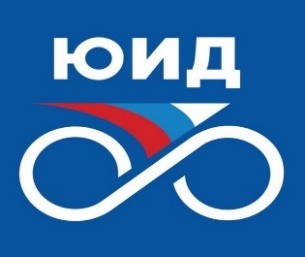 Работа по профилактике детского-дорожно-транспортного травматизма
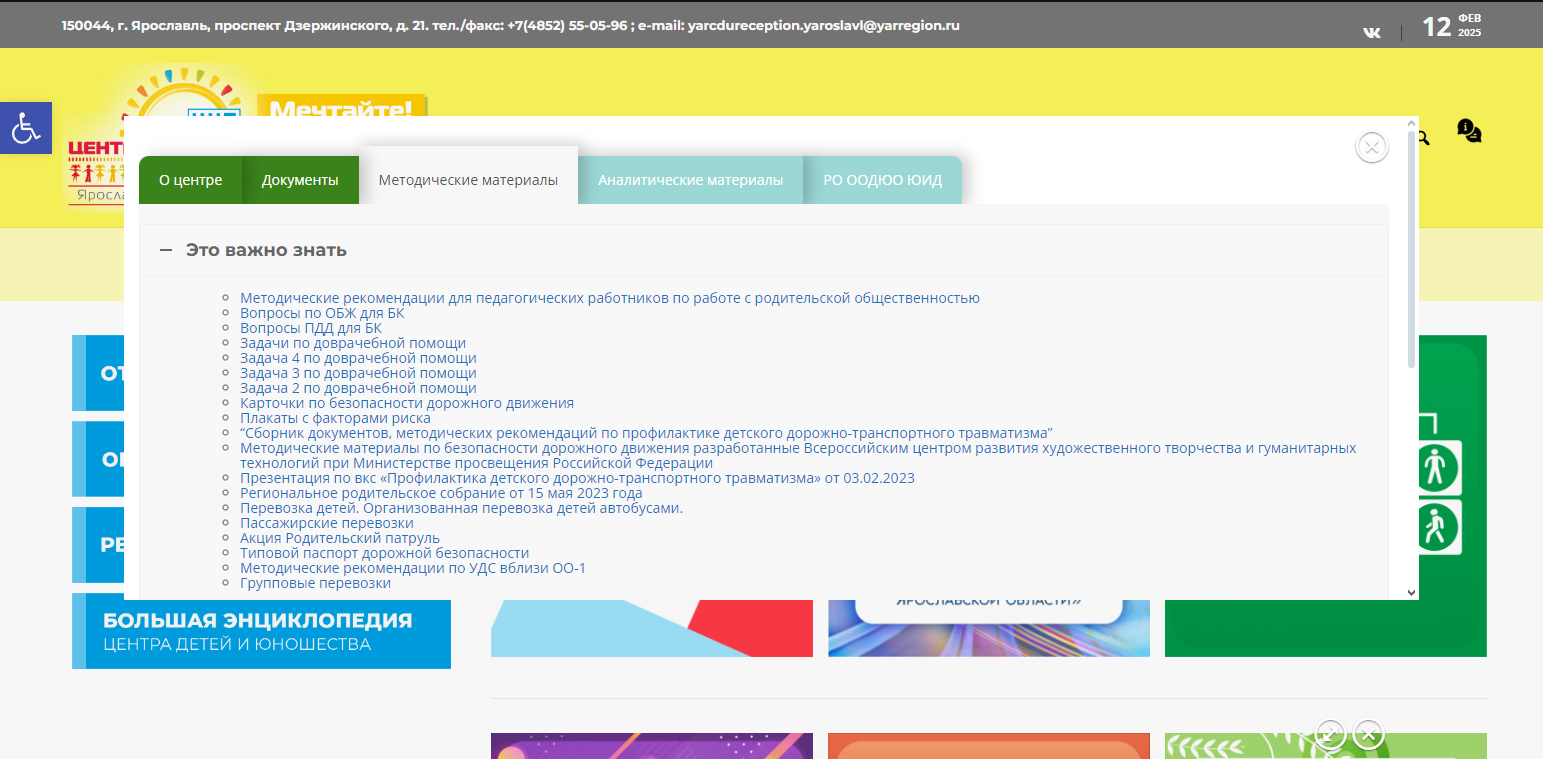 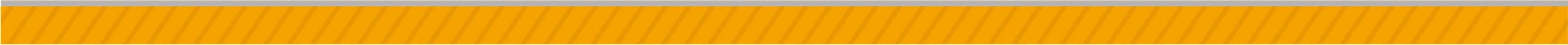 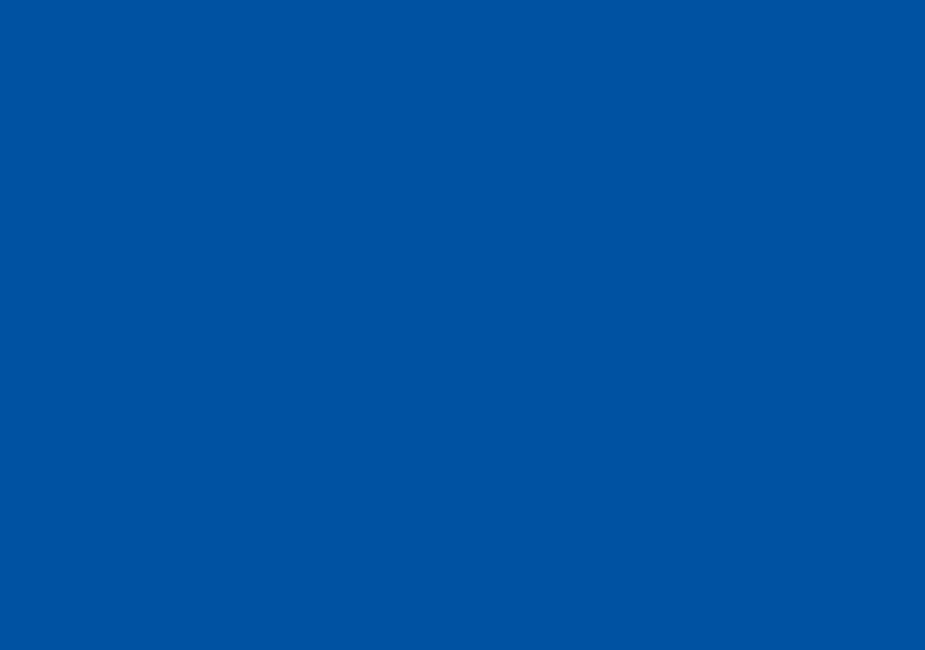 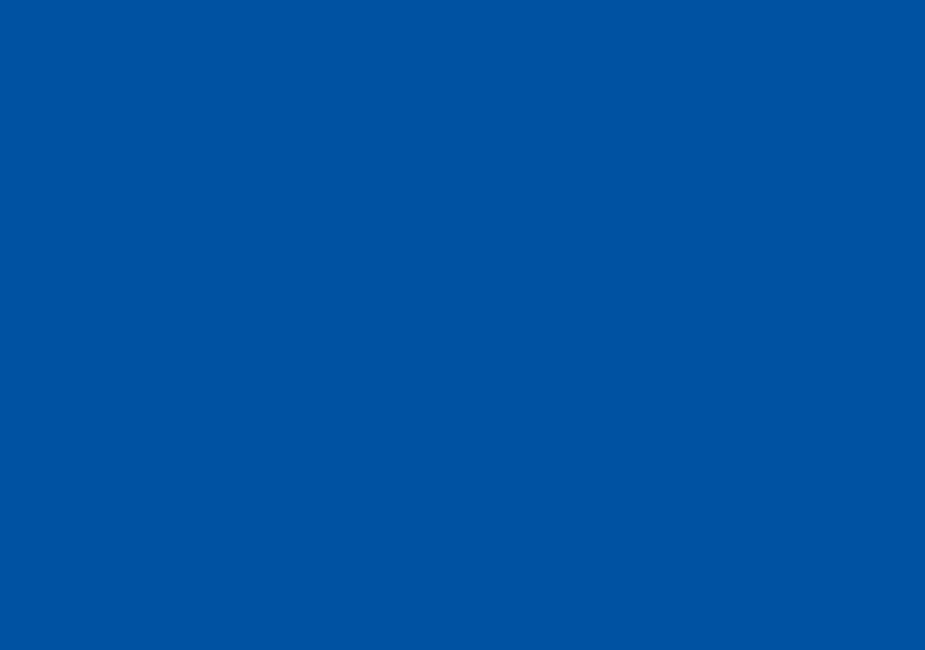 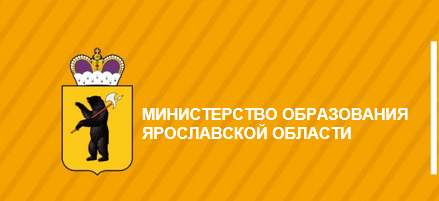 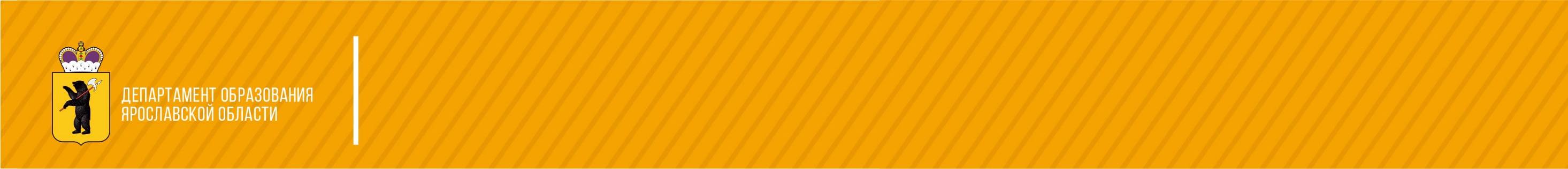 Регистрация на платформе 
«Online Test Pad»
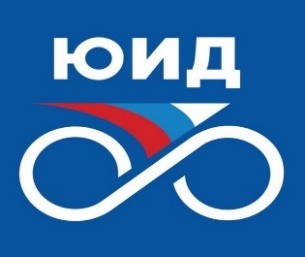 Работа по профилактике детского-дорожно-транспортного травматизма
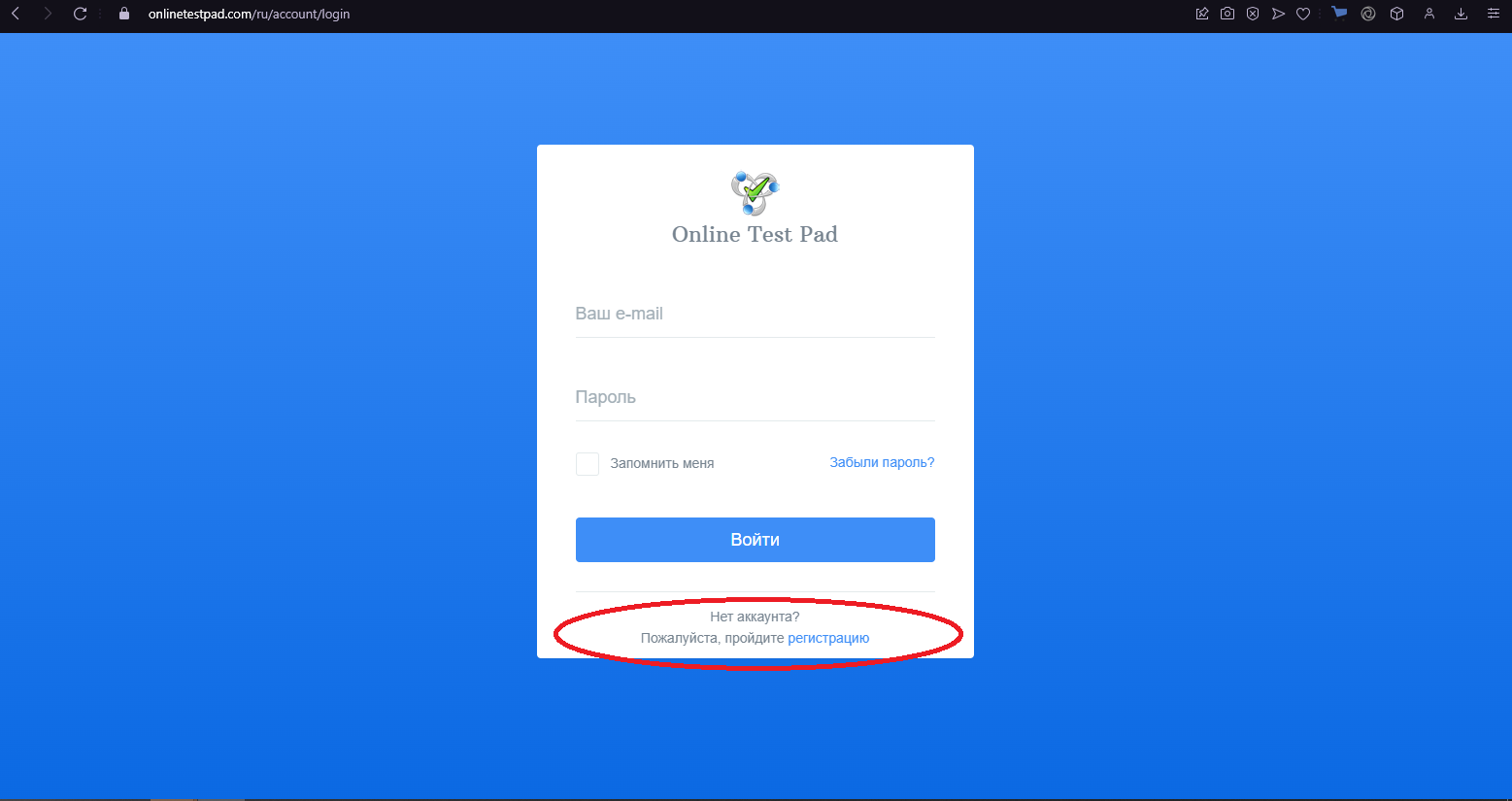 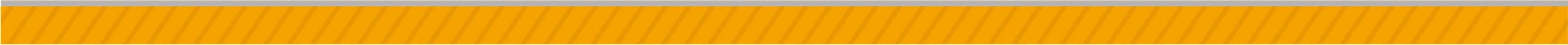 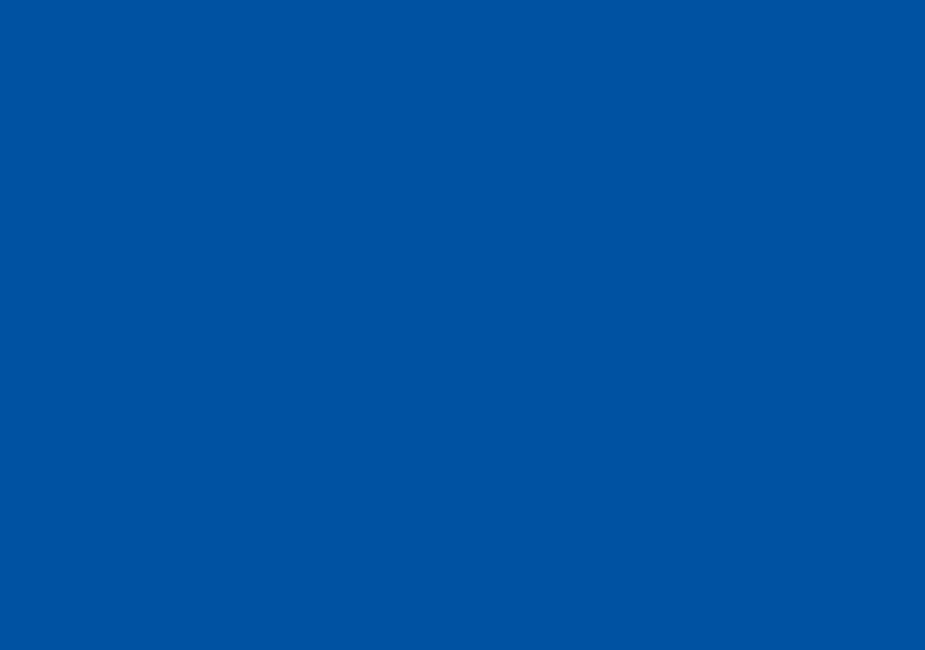 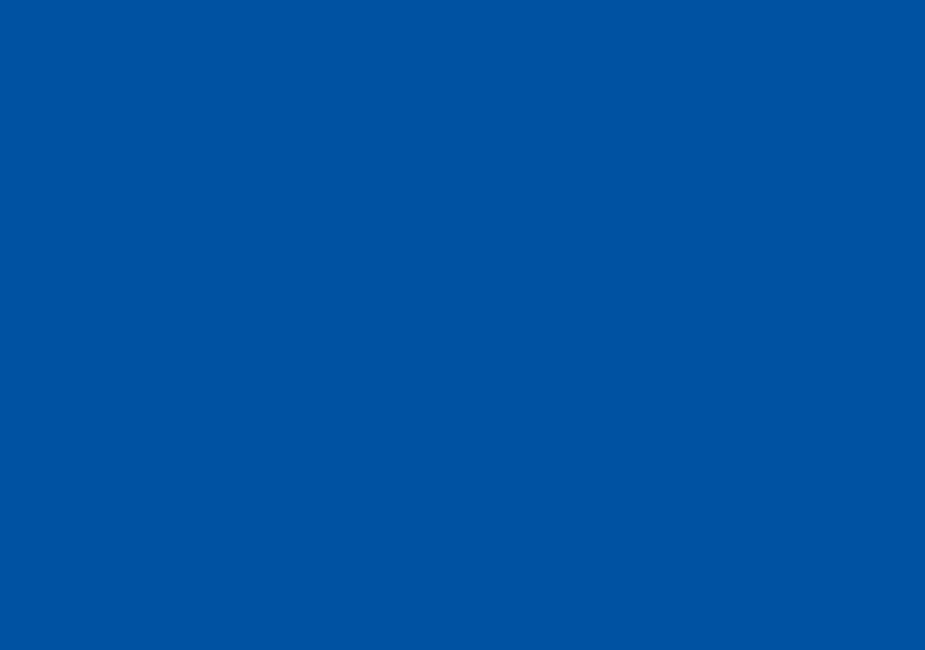 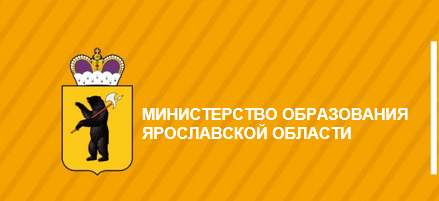 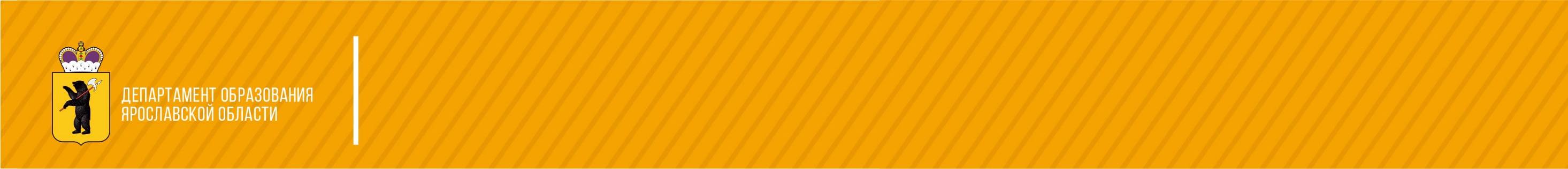 Регистрация на платформе 
«Online Test Pad»
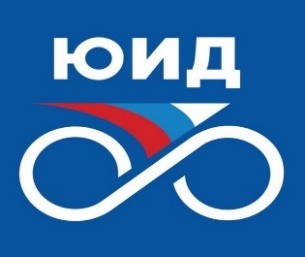 Работа по профилактике детского-дорожно-транспортного травматизма
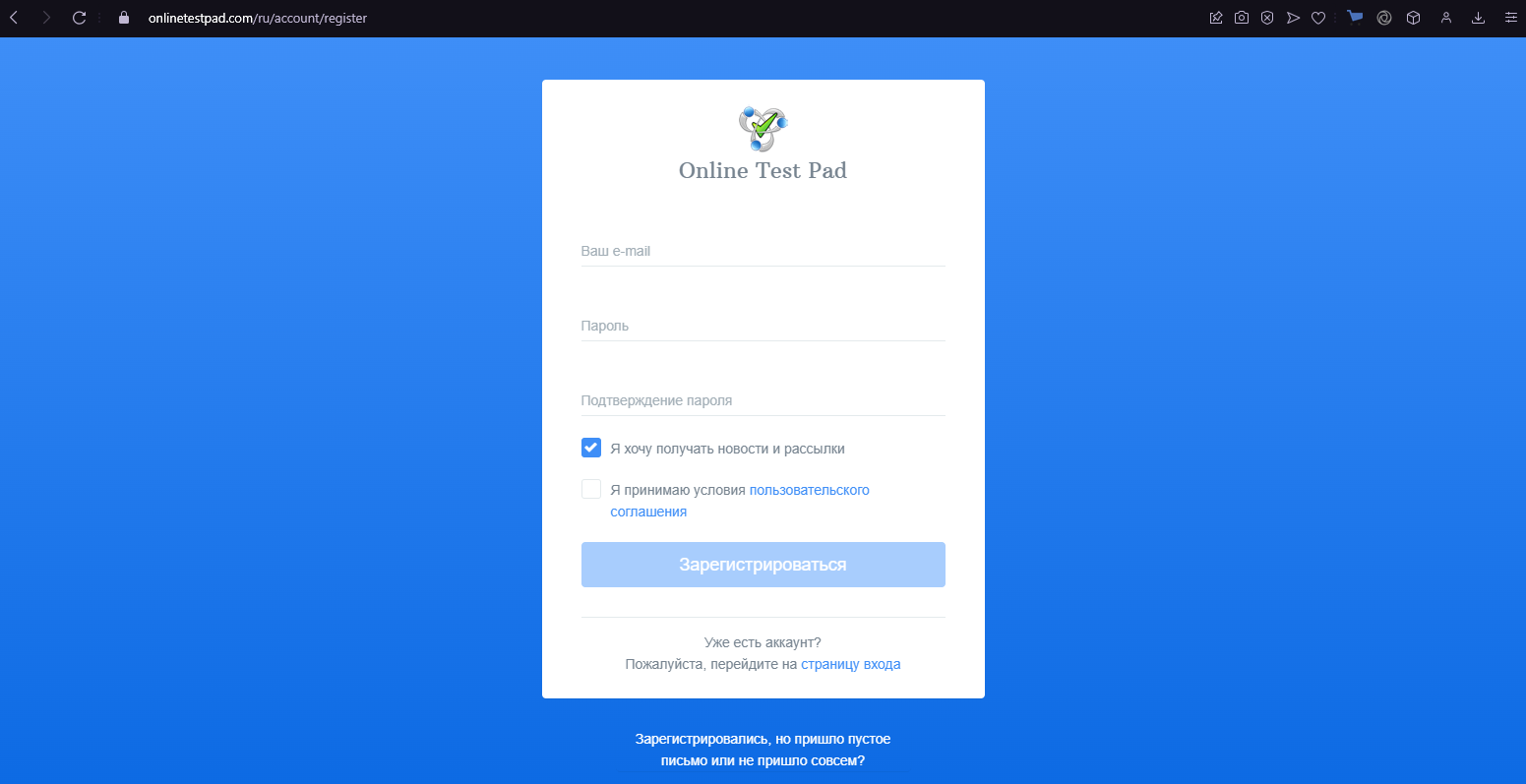 Вписываем адрес электронной почты по которой в дальнейшем будете заходить на сайт
Придумываем пароль и запоминаем его или записываем
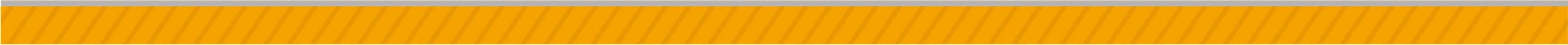 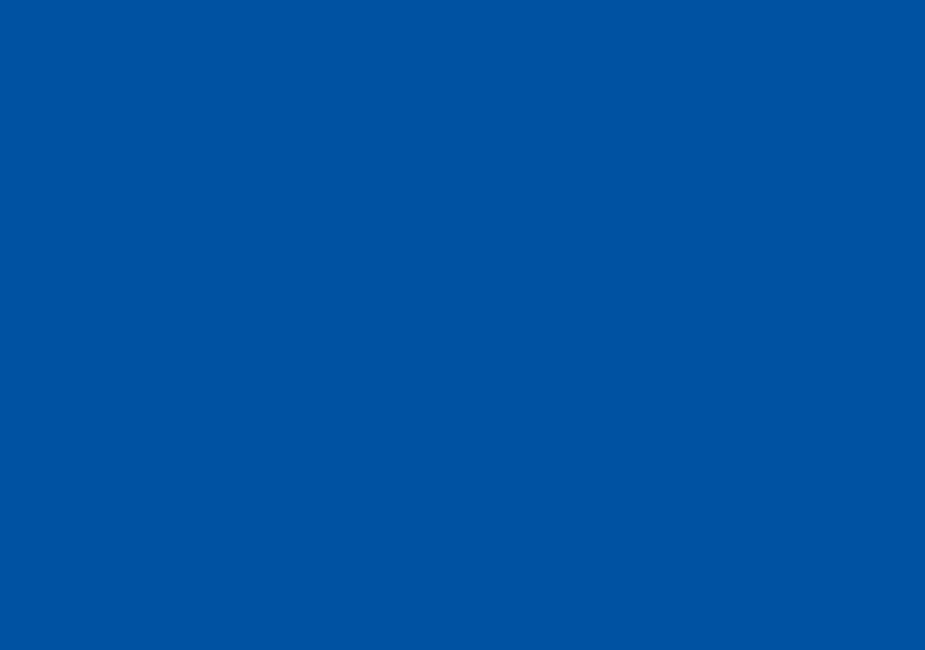 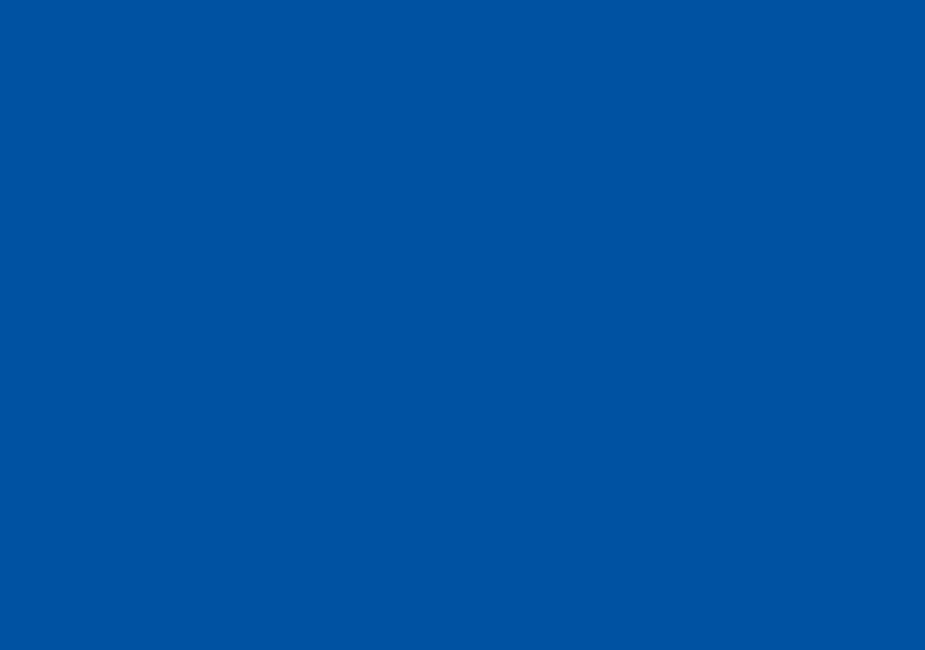 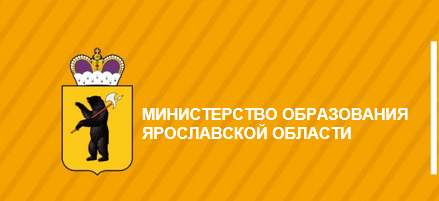 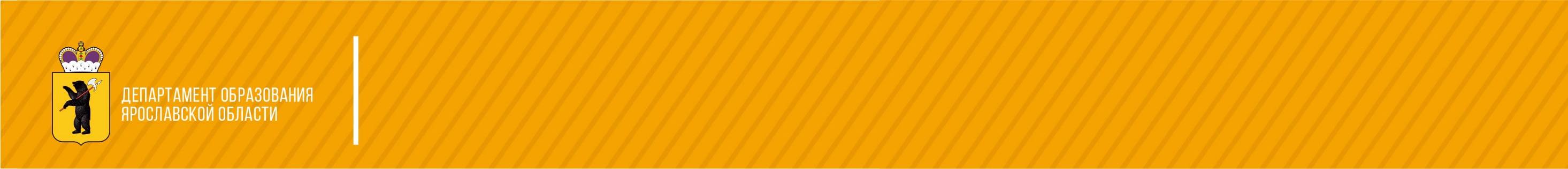 Регистрация на платформе 
«Online Test Pad»
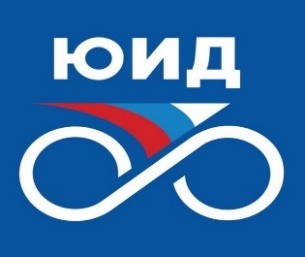 Работа по профилактике детского-дорожно-транспортного травматизма
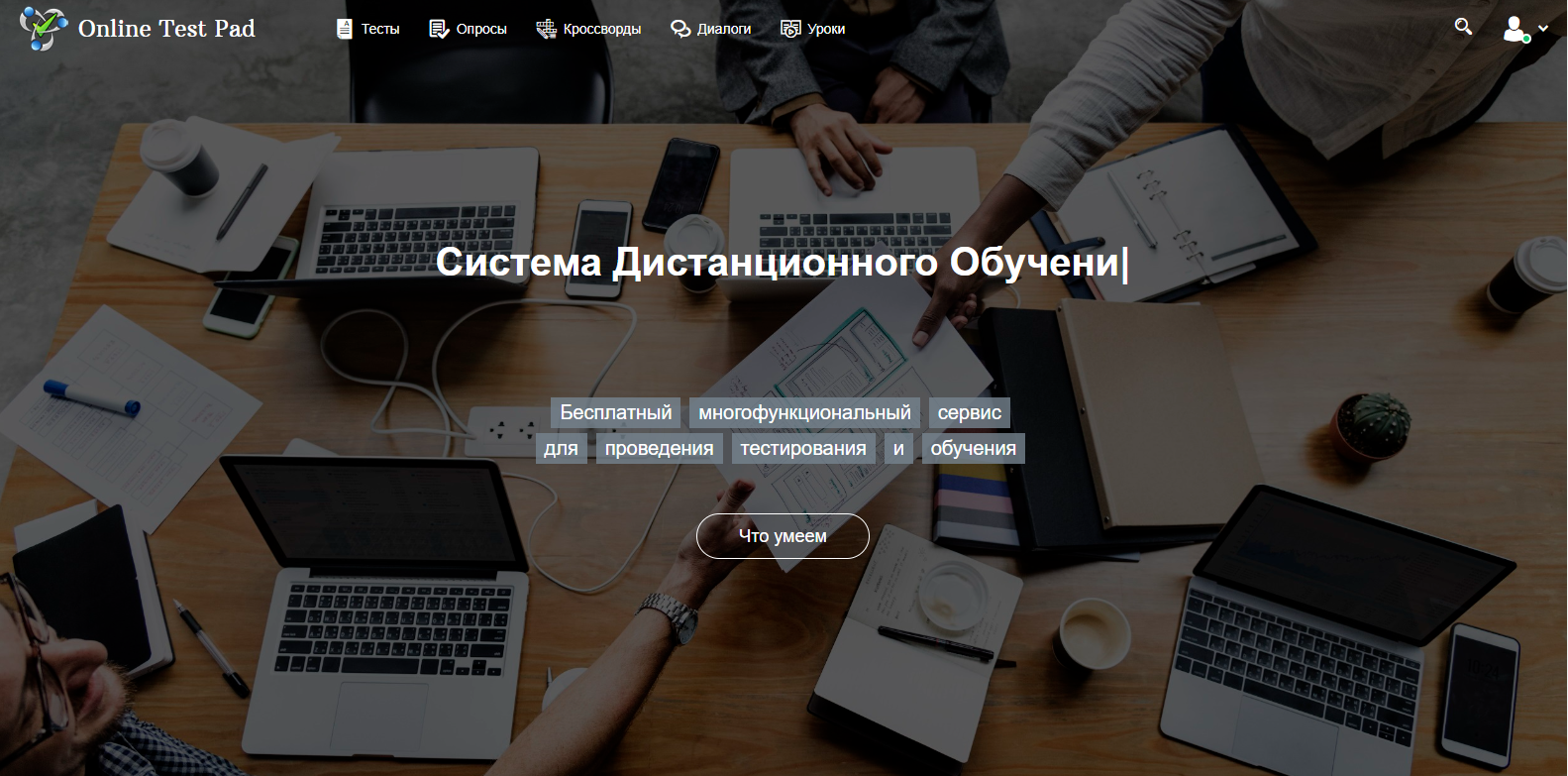 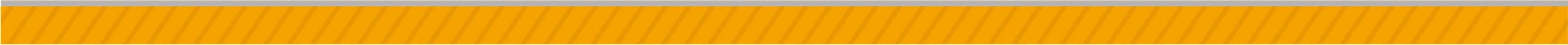 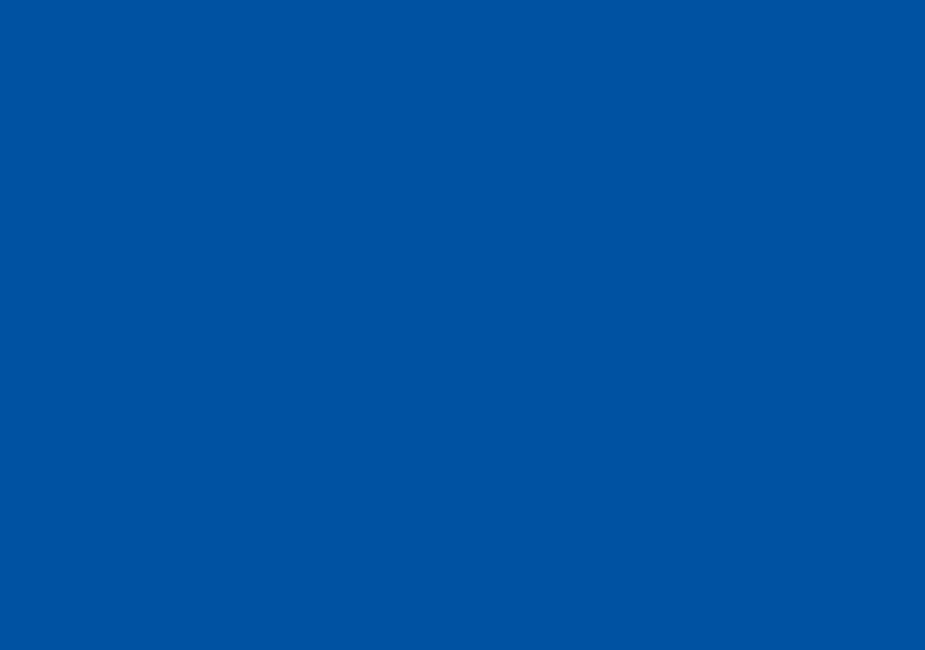 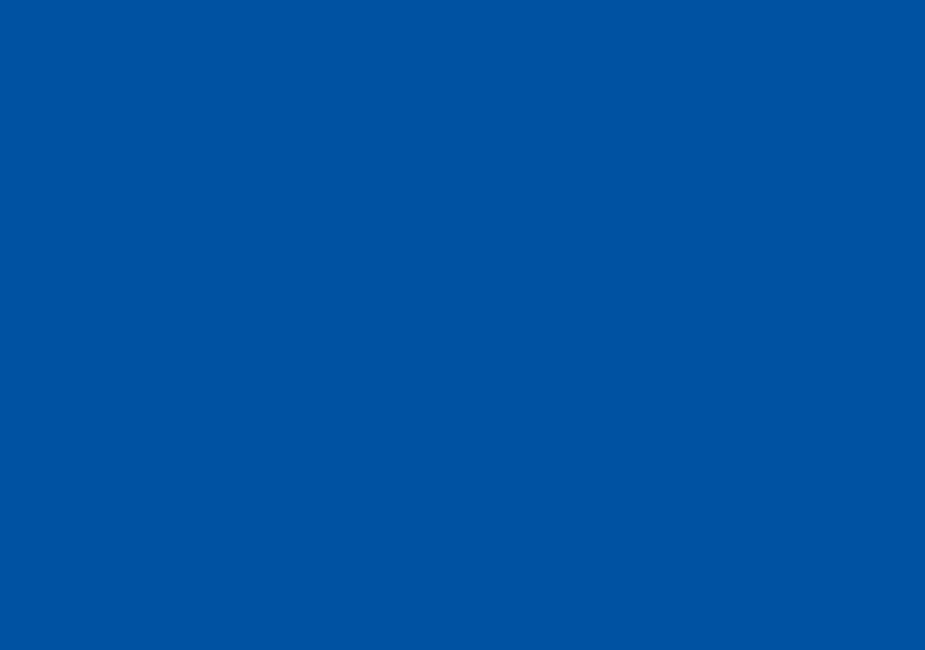 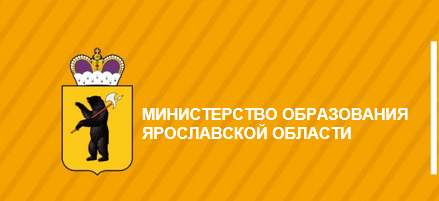 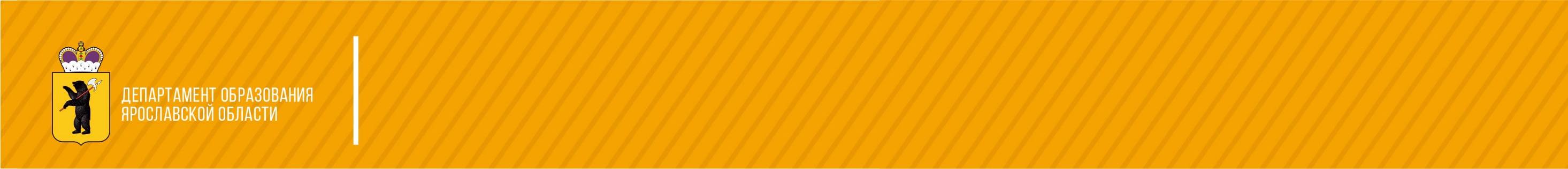 Регистрация на платформе 
«Online Test Pad»
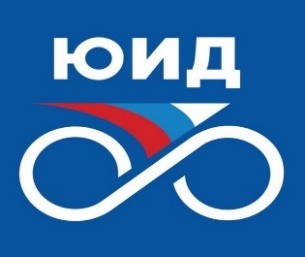 Работа по профилактике детского-дорожно-транспортного травматизма
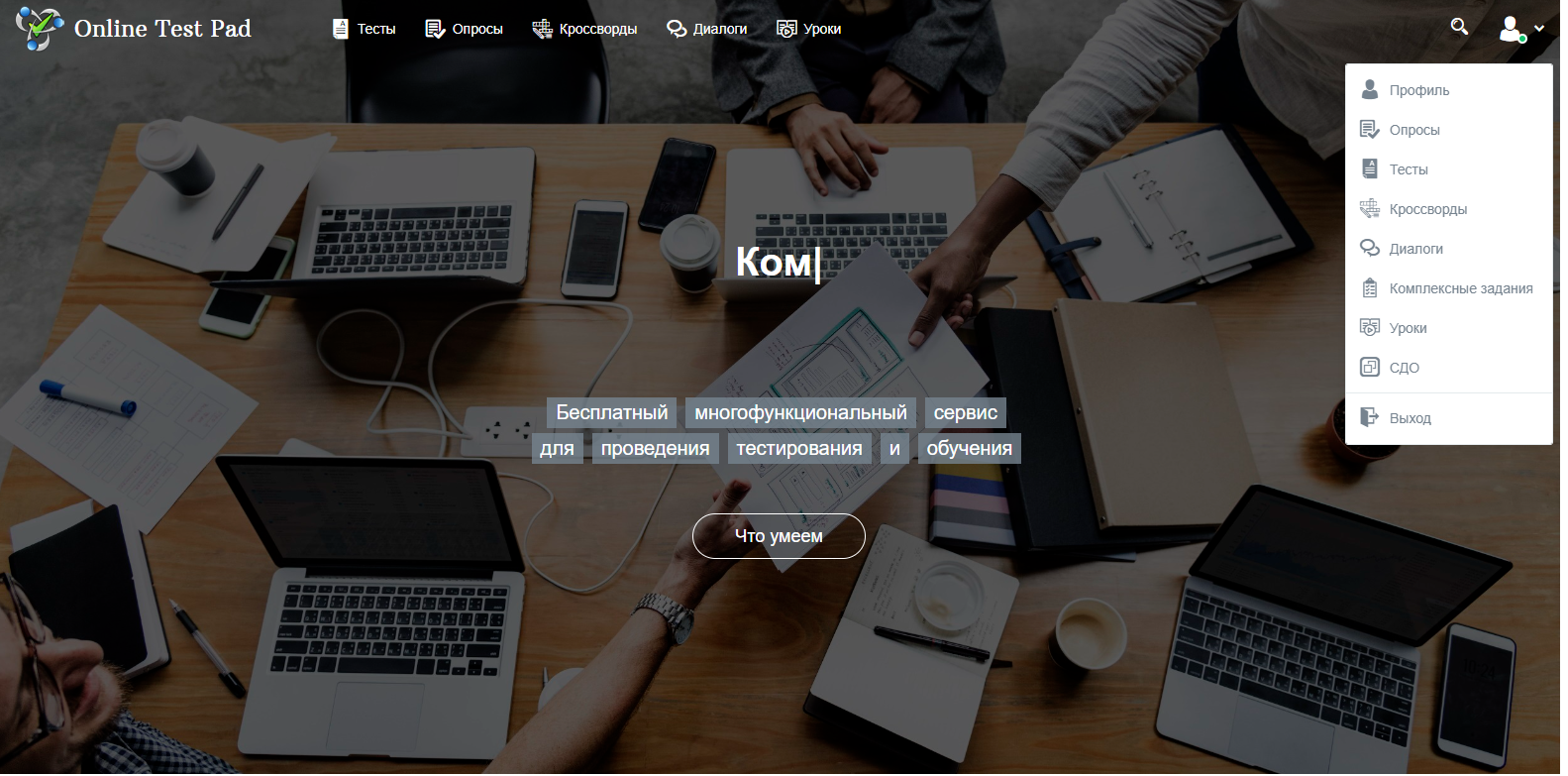 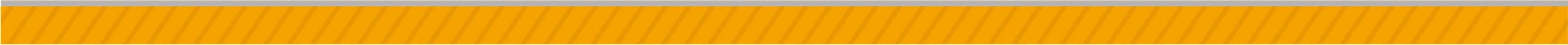 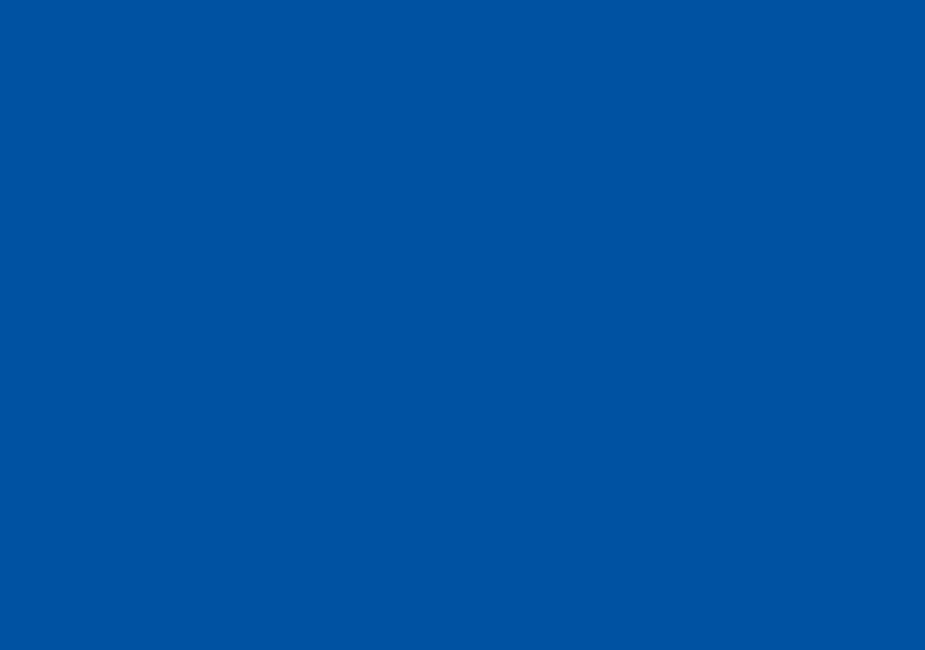 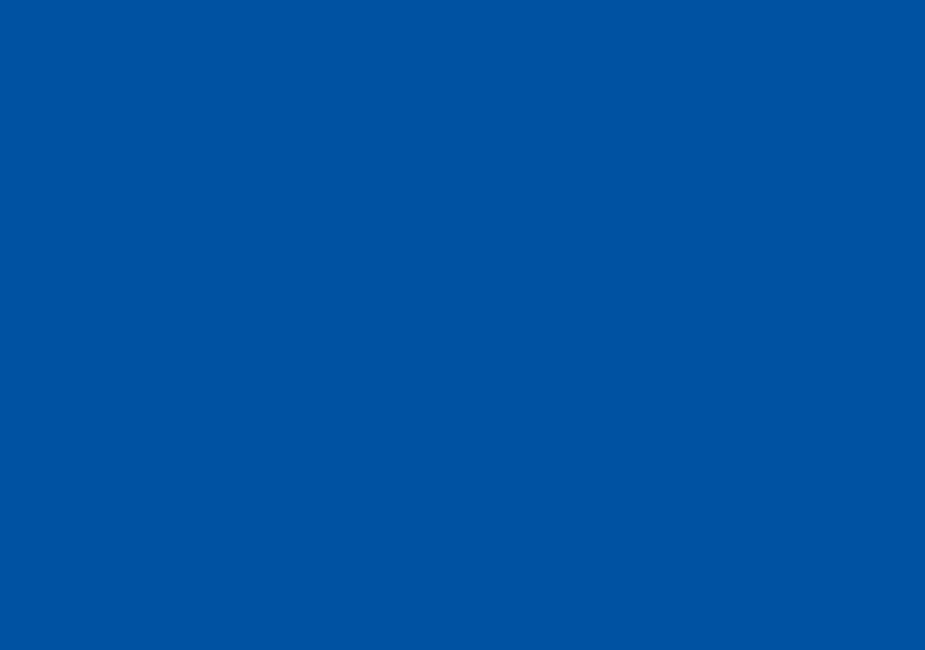 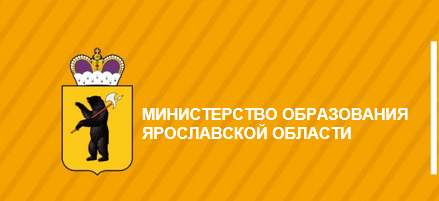 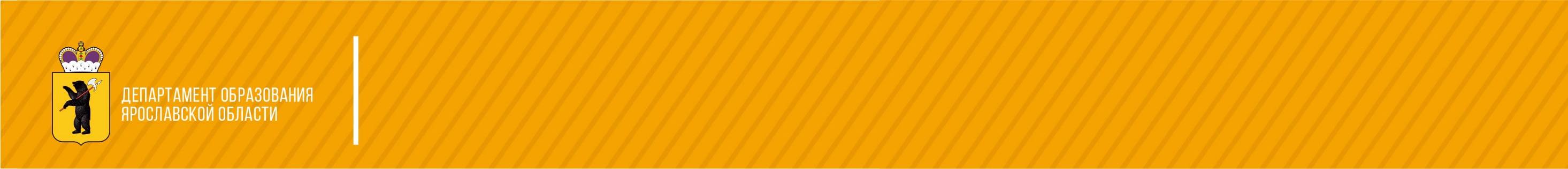 Регистрация на платформе 
«Online Test Pad»
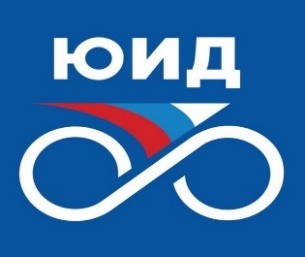 Работа по профилактике детского-дорожно-транспортного травматизма
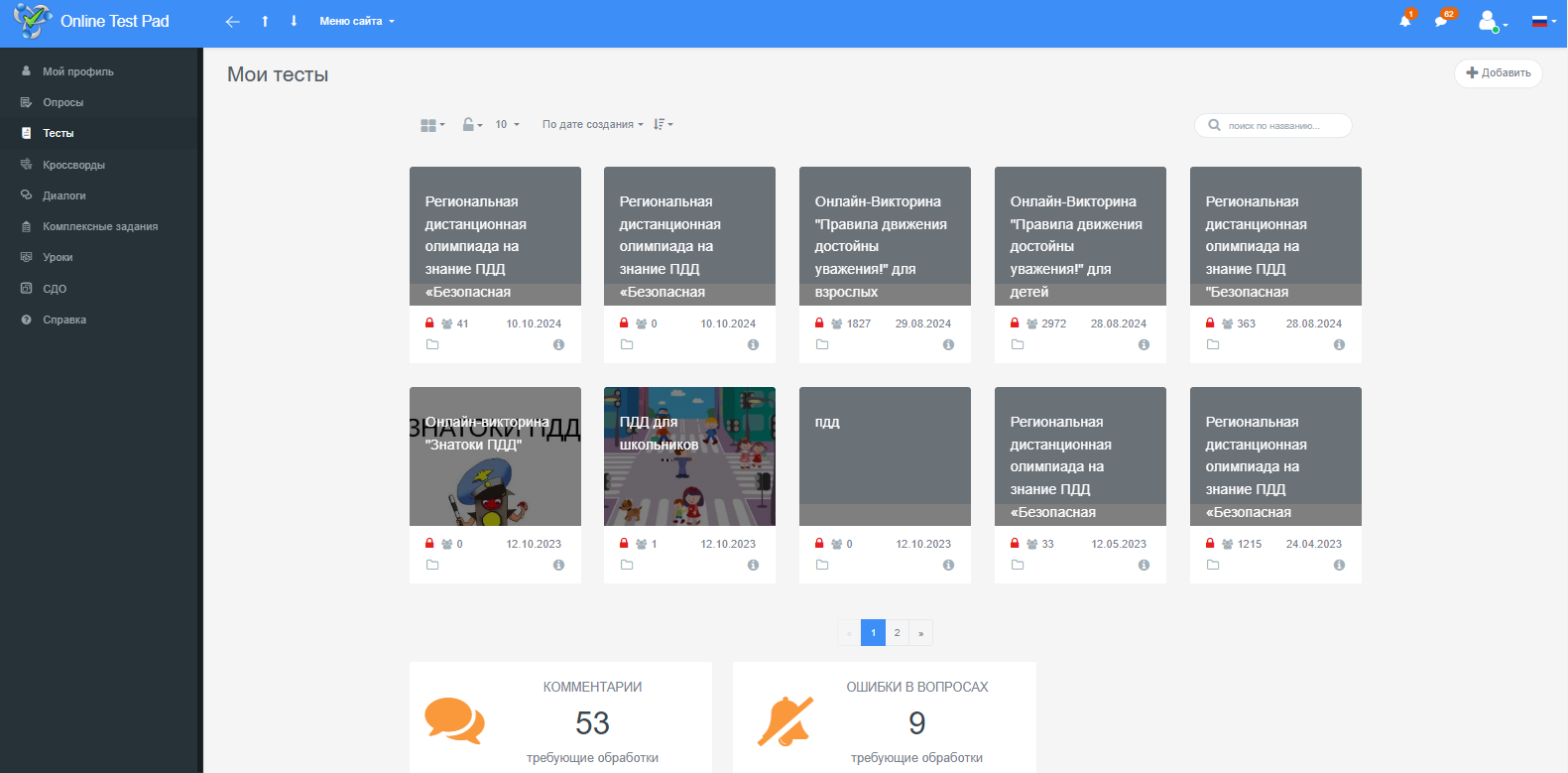 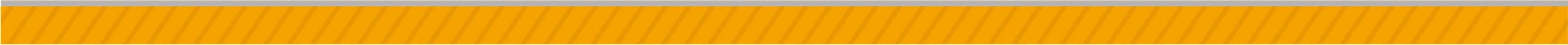 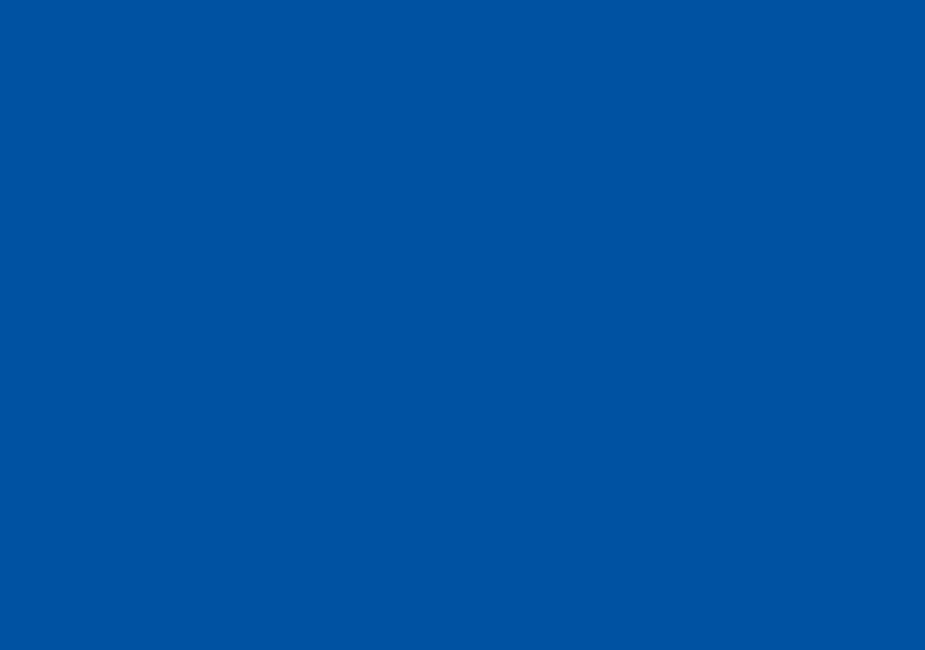 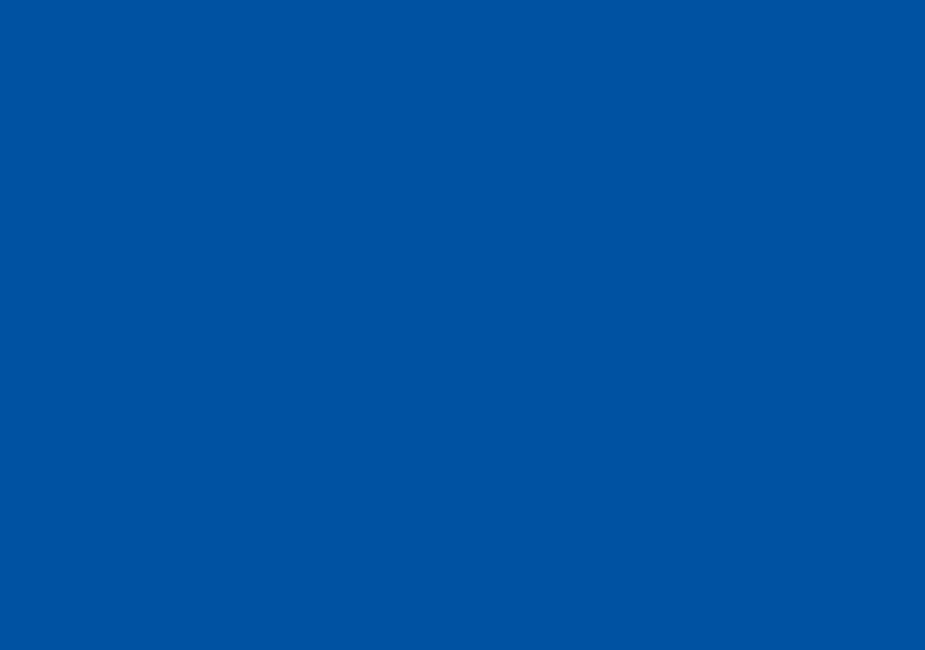 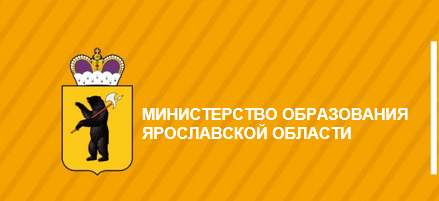 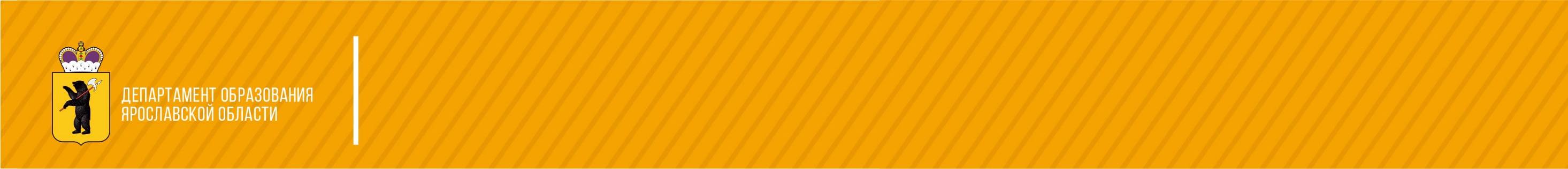 Регистрация на платформе 
«Online Test Pad»
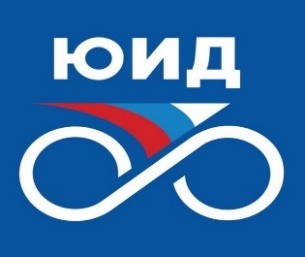 Работа по профилактике детского-дорожно-транспортного травматизма
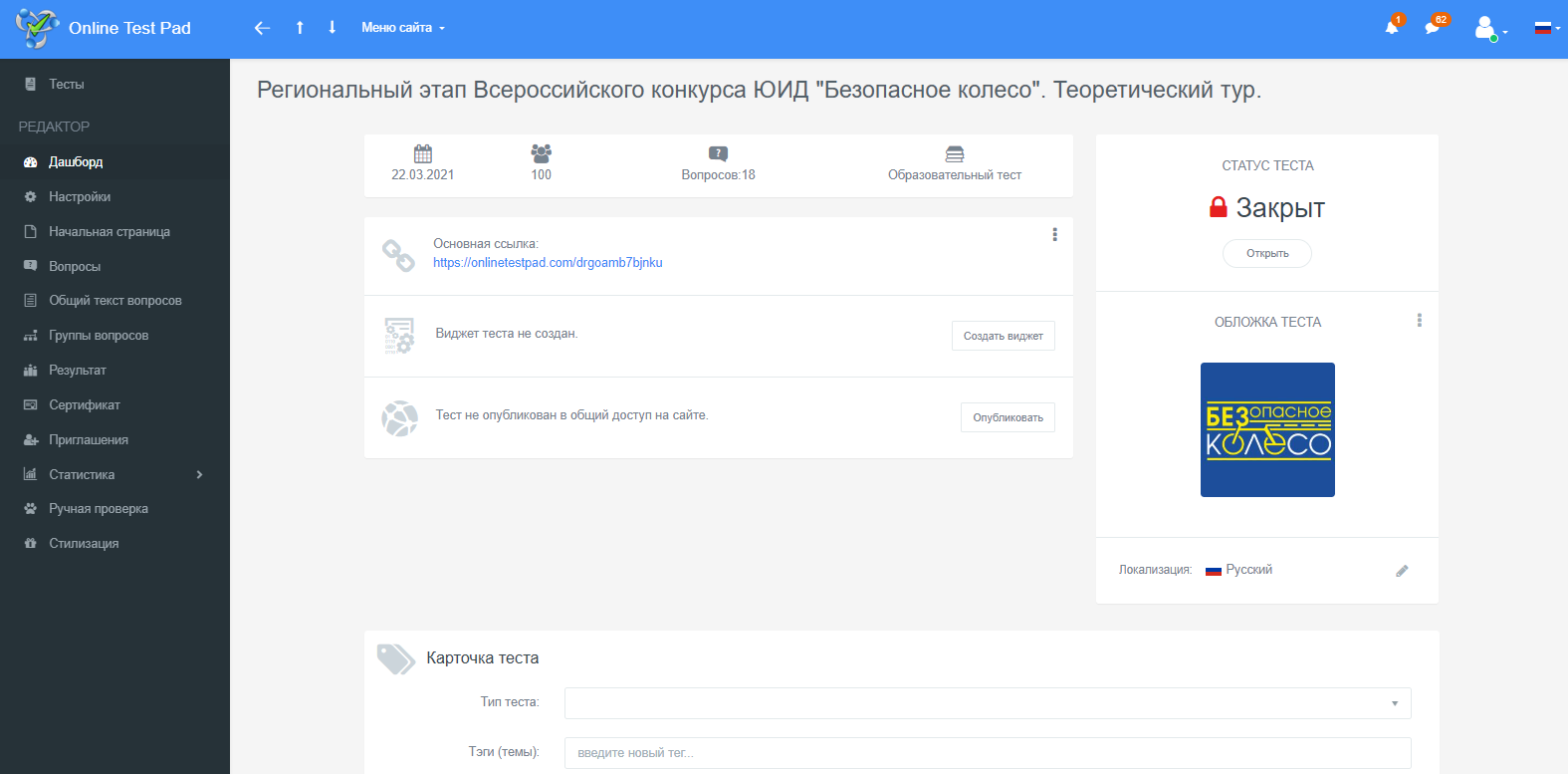 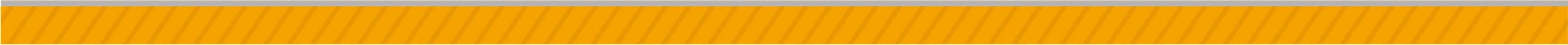 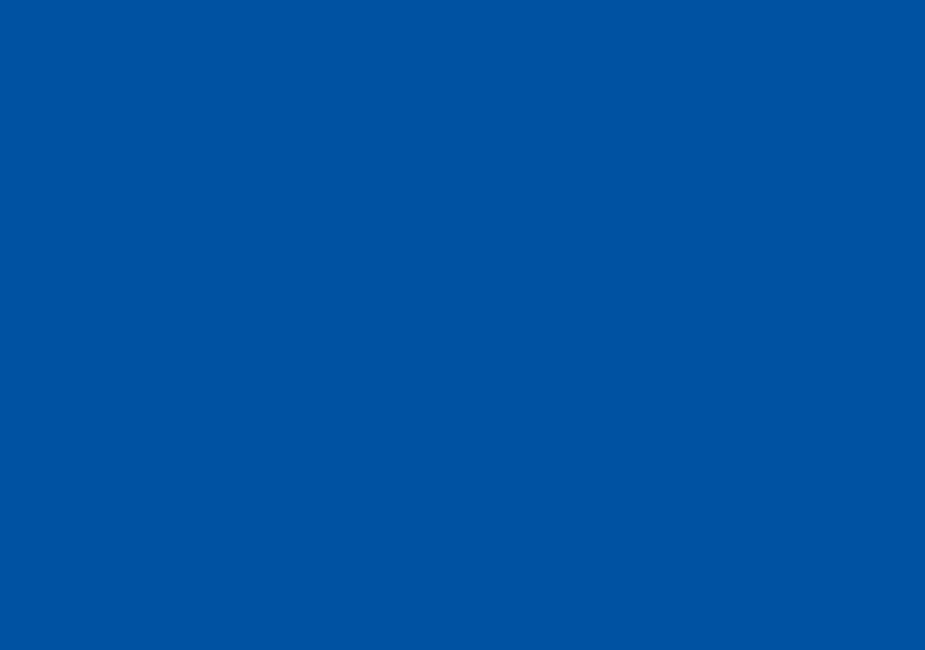 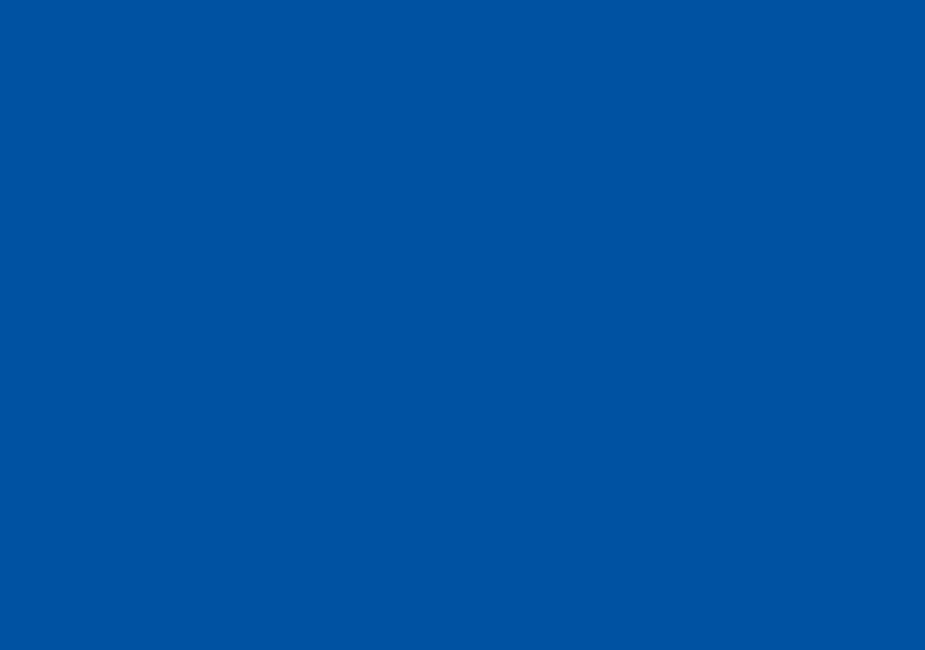 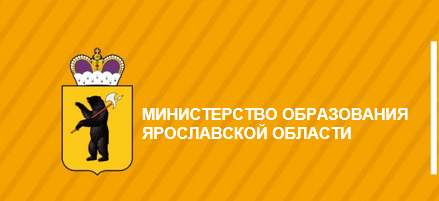 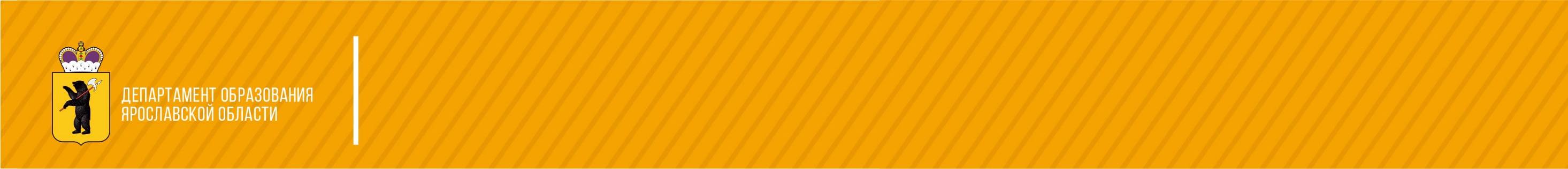 Регистрация на платформе 
«Online Test Pad»
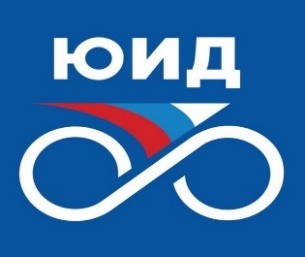 Работа по профилактике детского-дорожно-транспортного травматизма
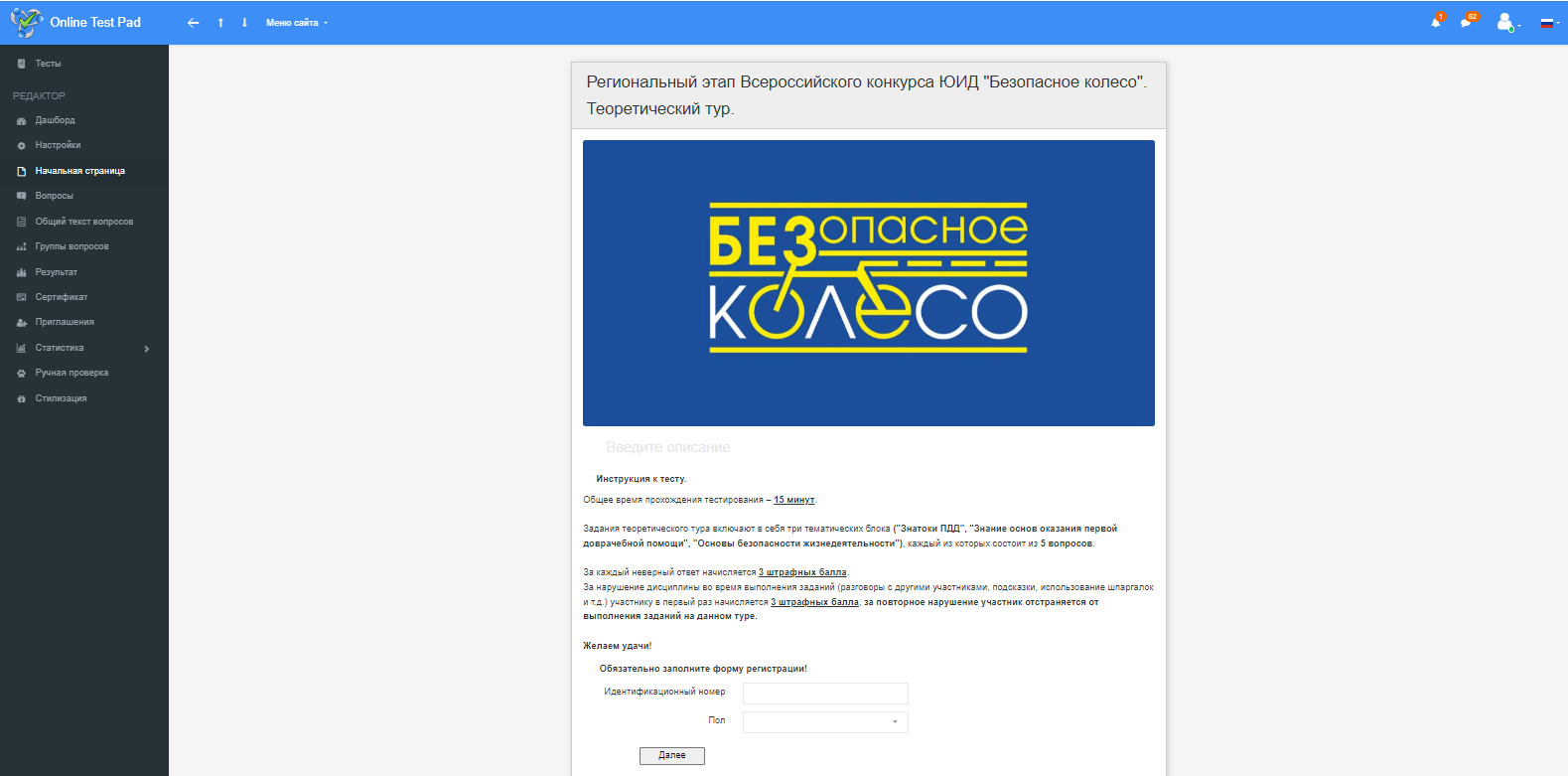 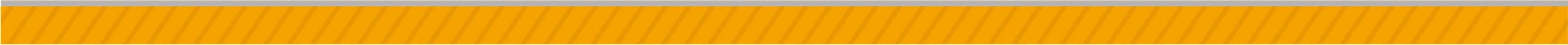 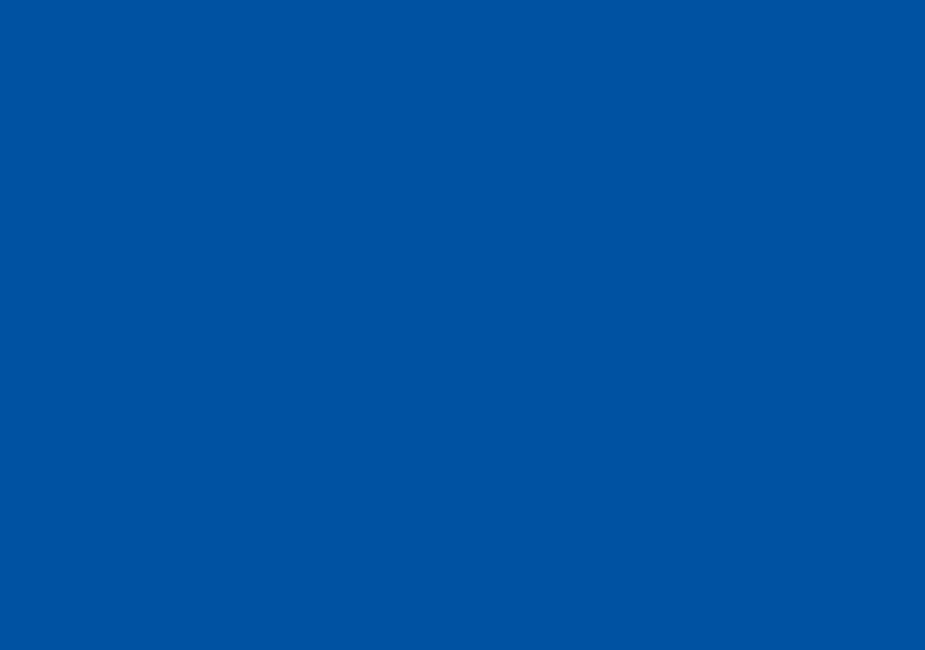 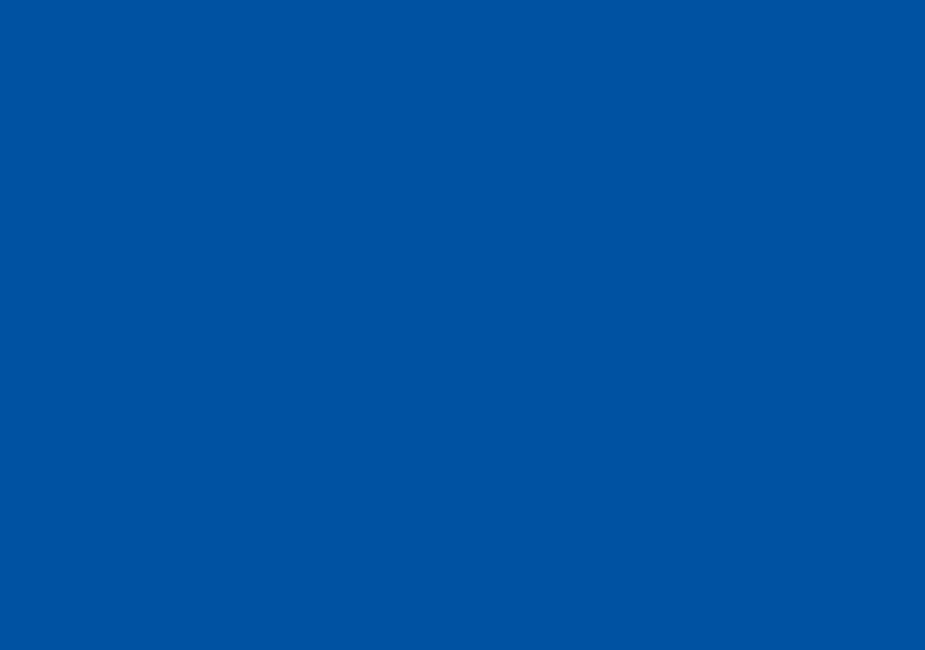 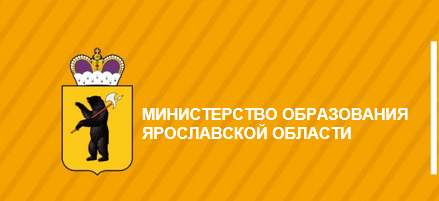 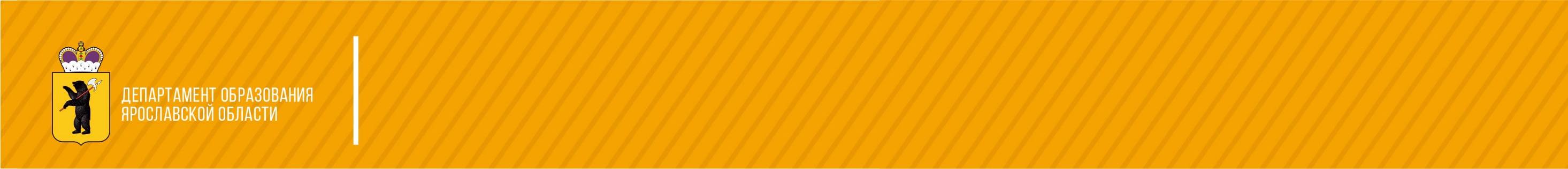 Регистрация на платформе 
«Online Test Pad»
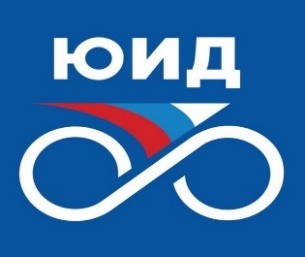 Работа по профилактике детского-дорожно-транспортного травматизма
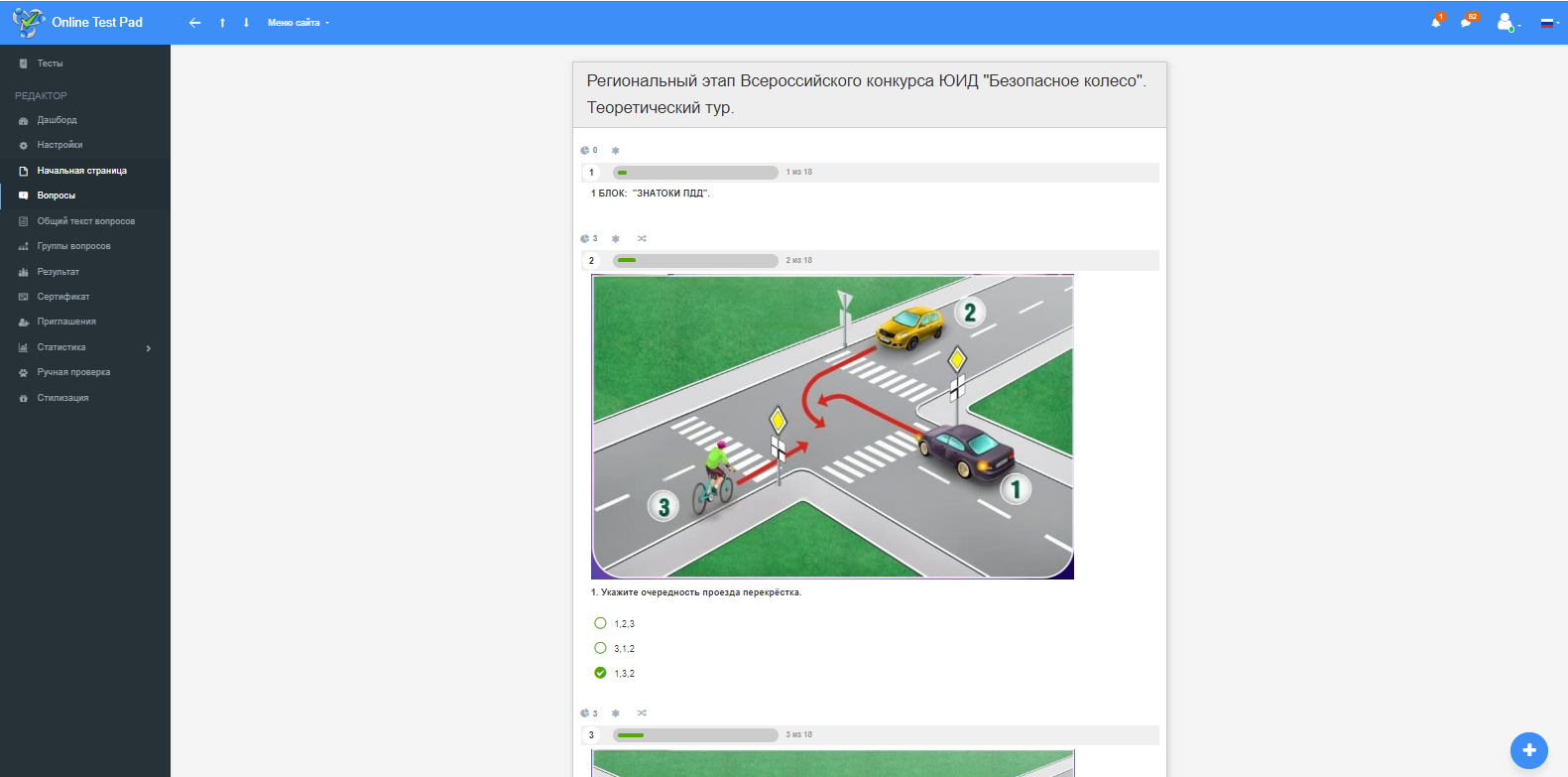 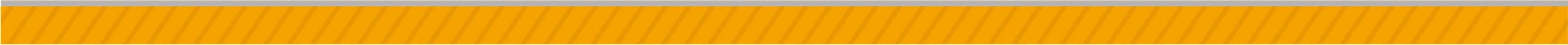 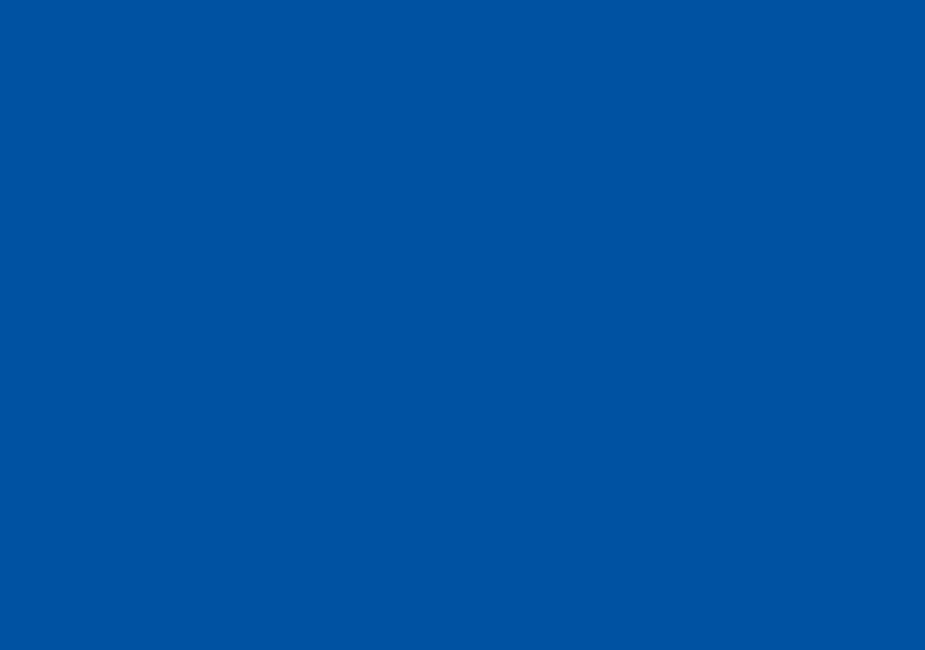 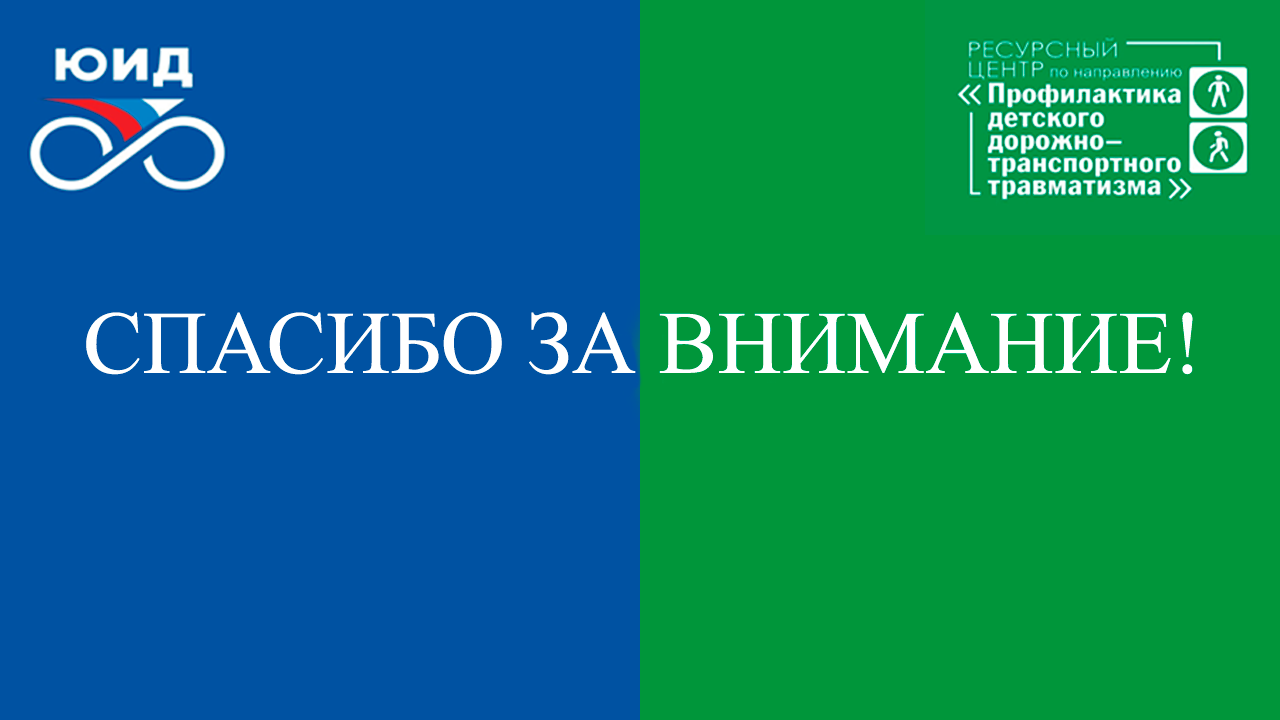 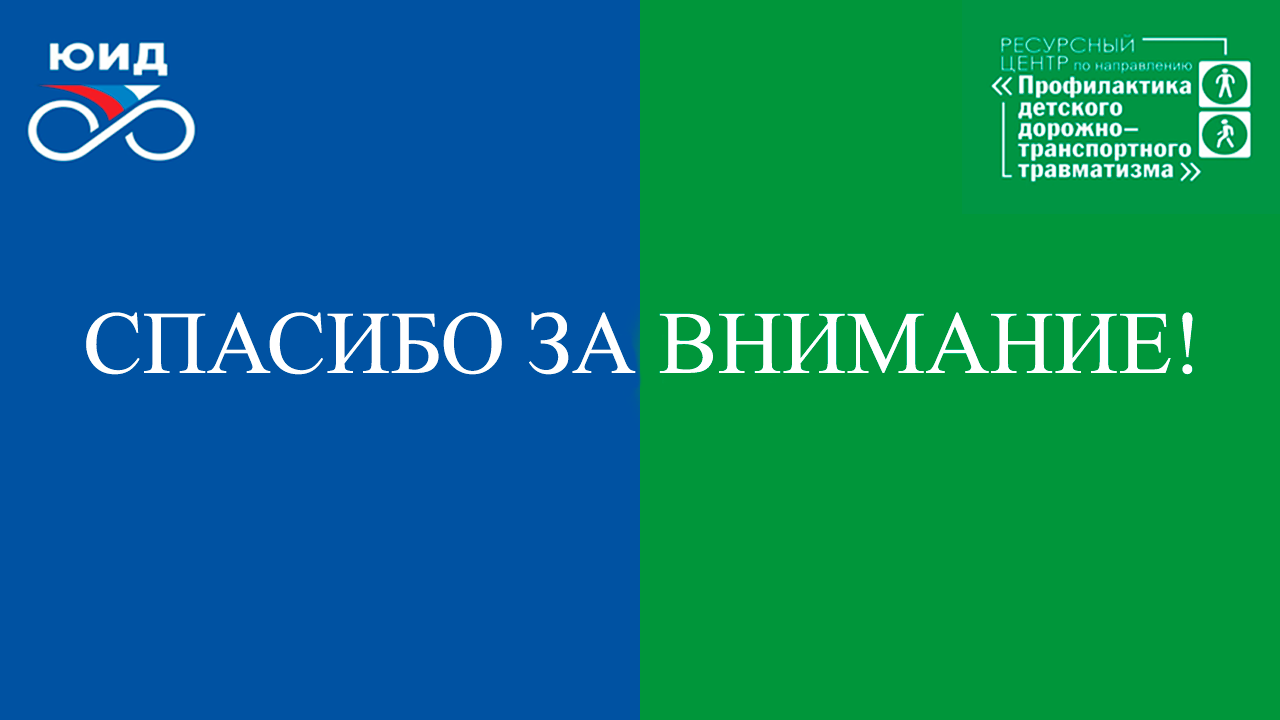